2024年9月
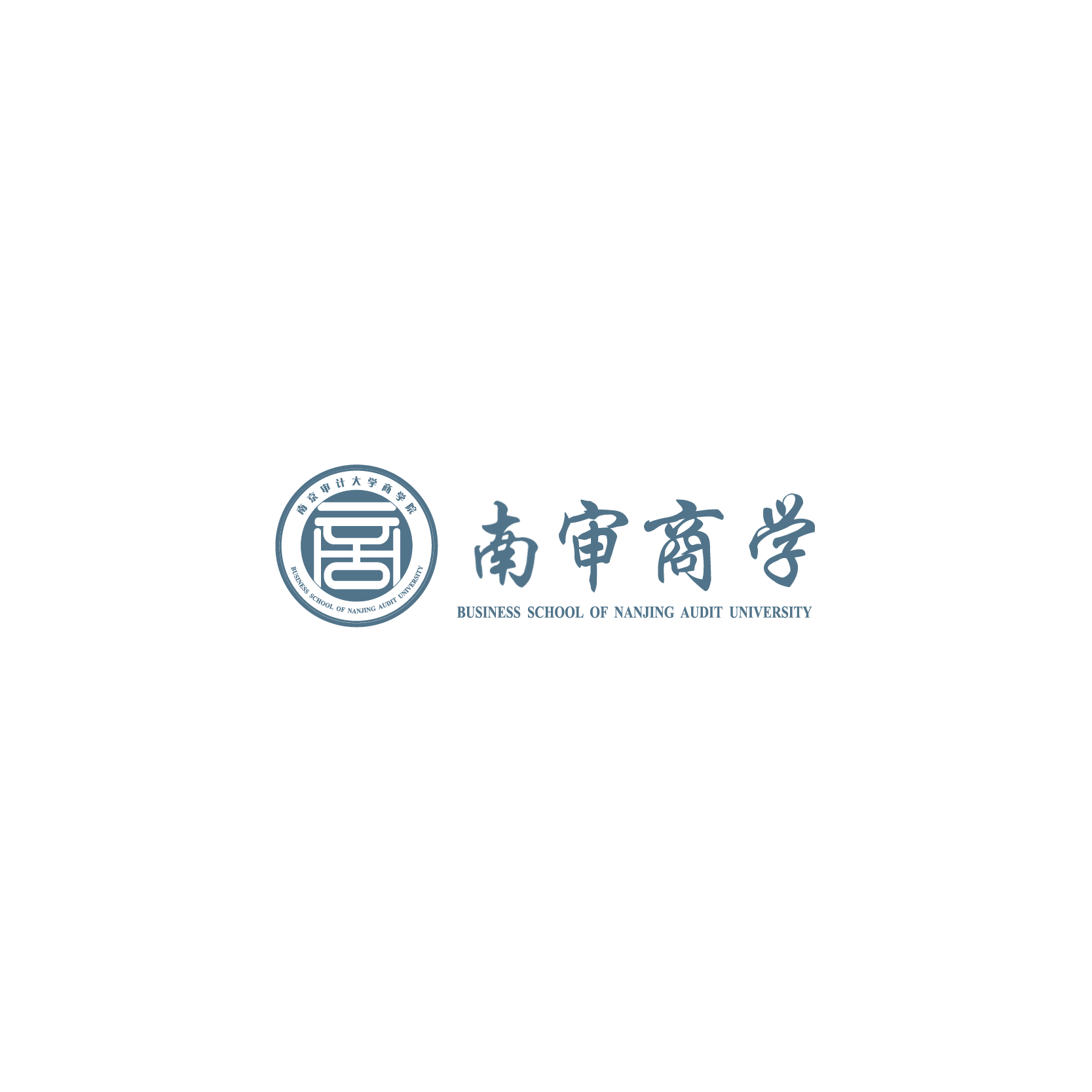 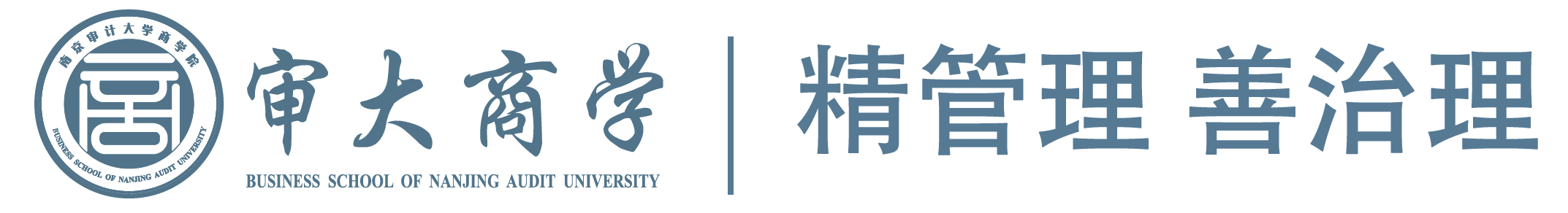 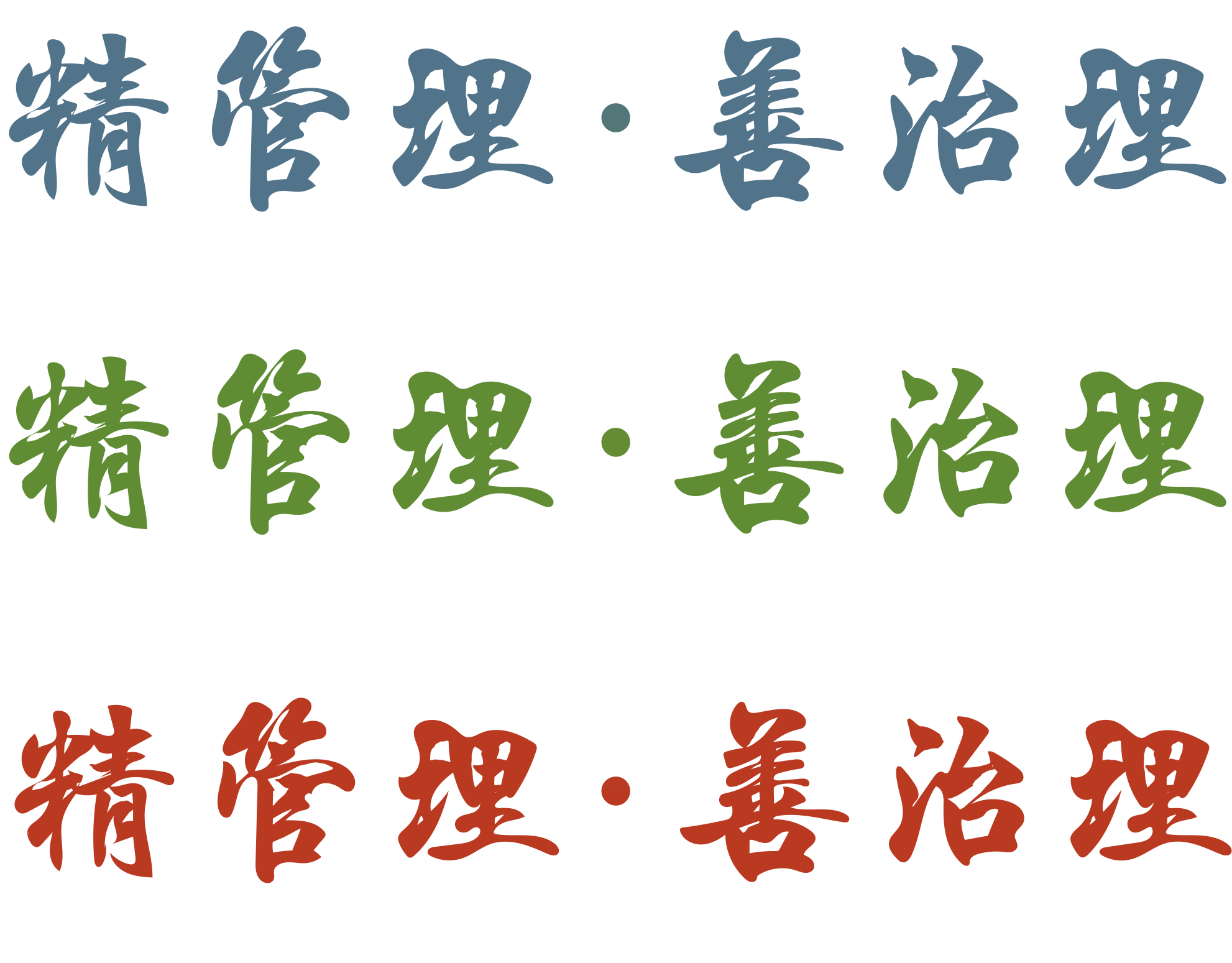 ·
2024
输入内容
简约PPT模板
输入内容
汇报人：商学院
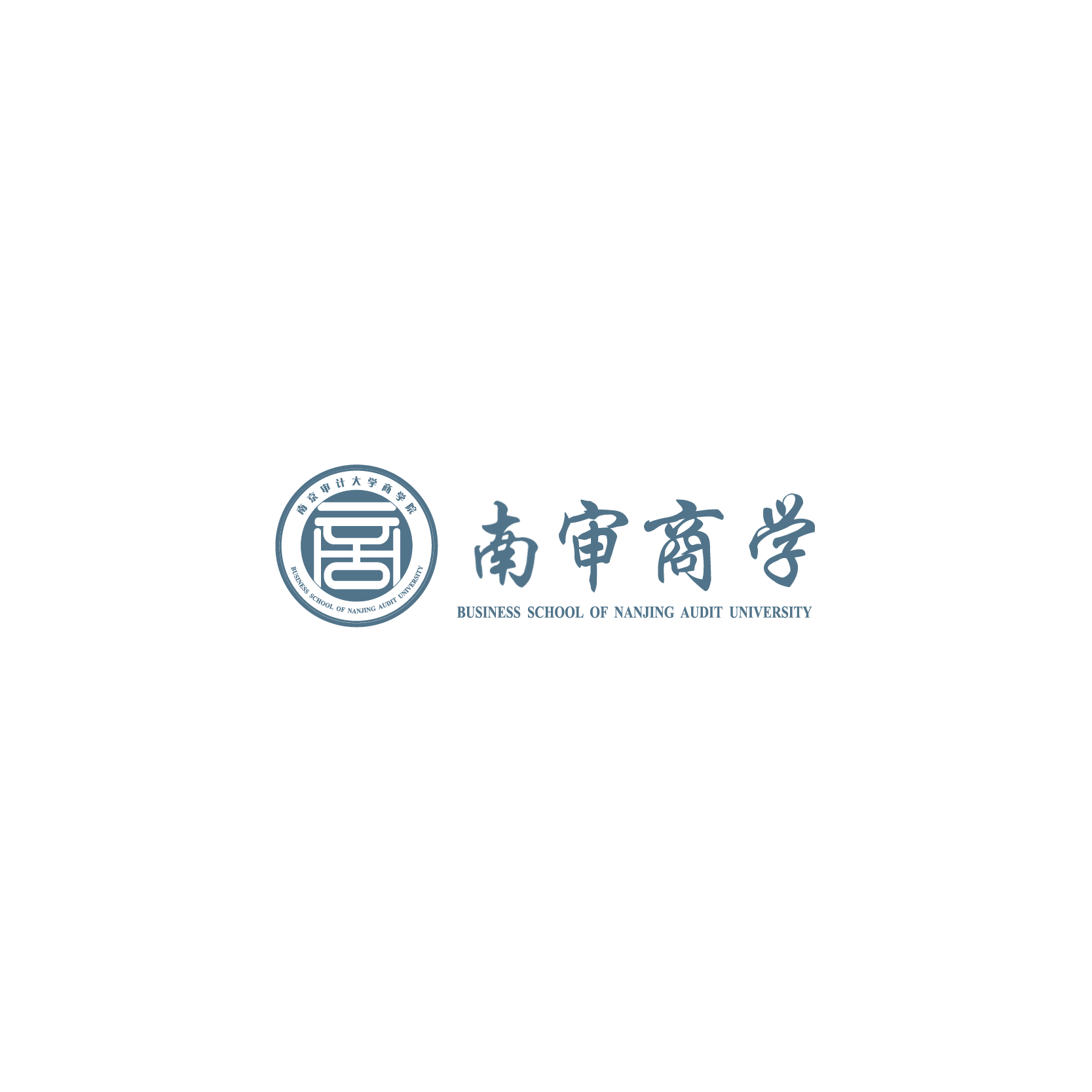 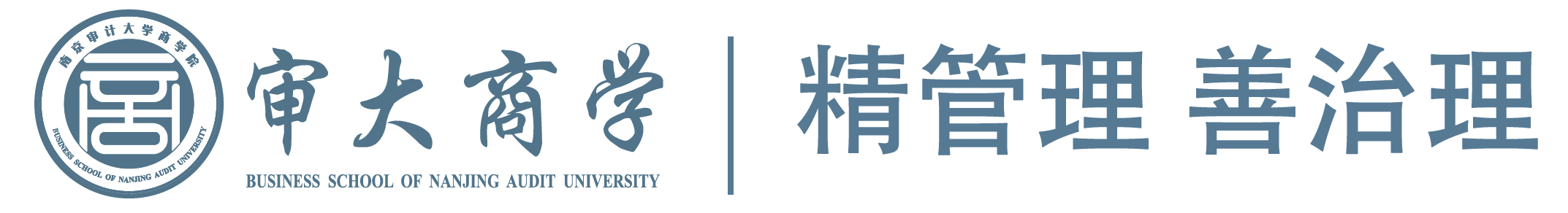 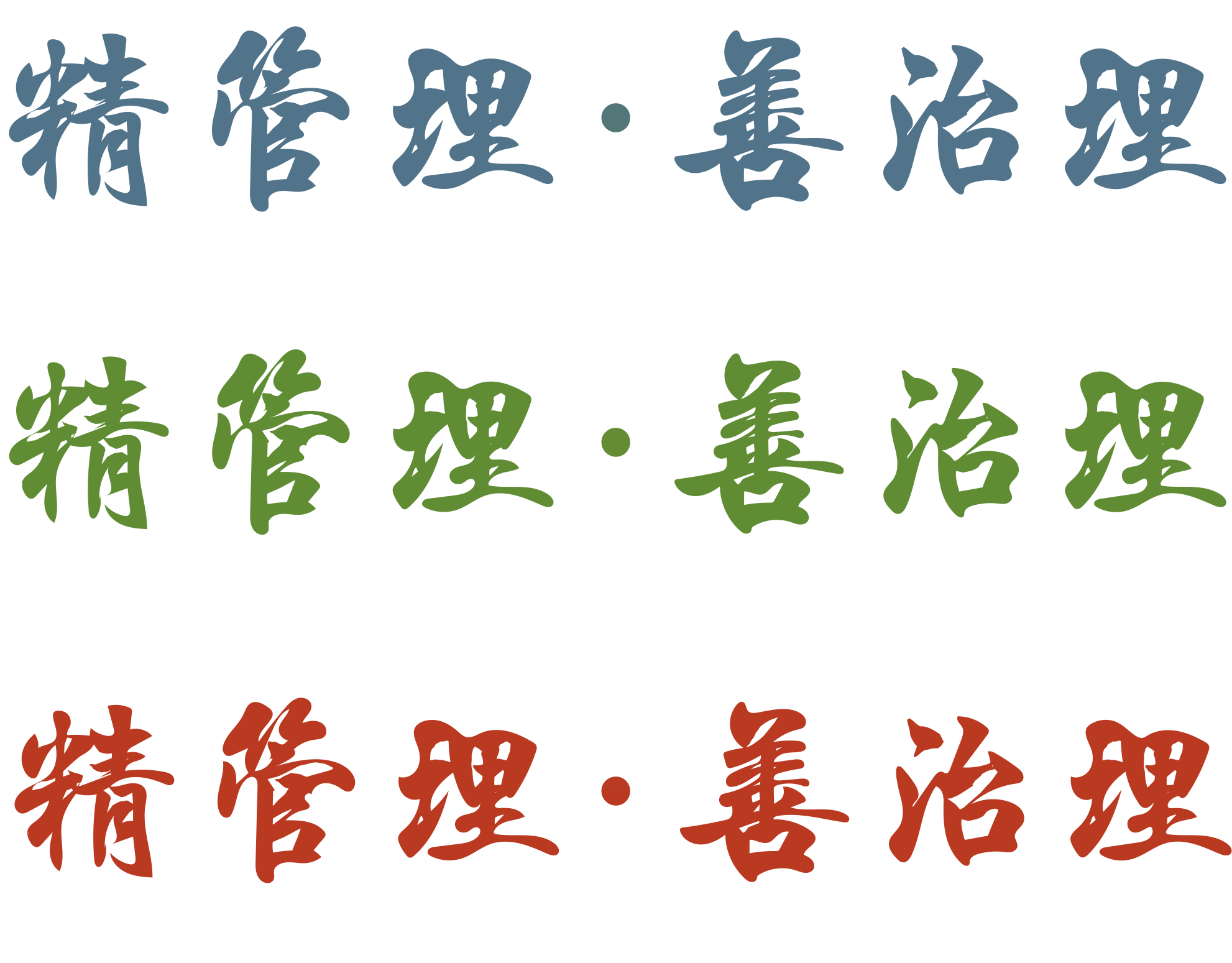 输入内容
01
02
输入内容
CONTENTS
目录
03
输入内容
04
输入内容
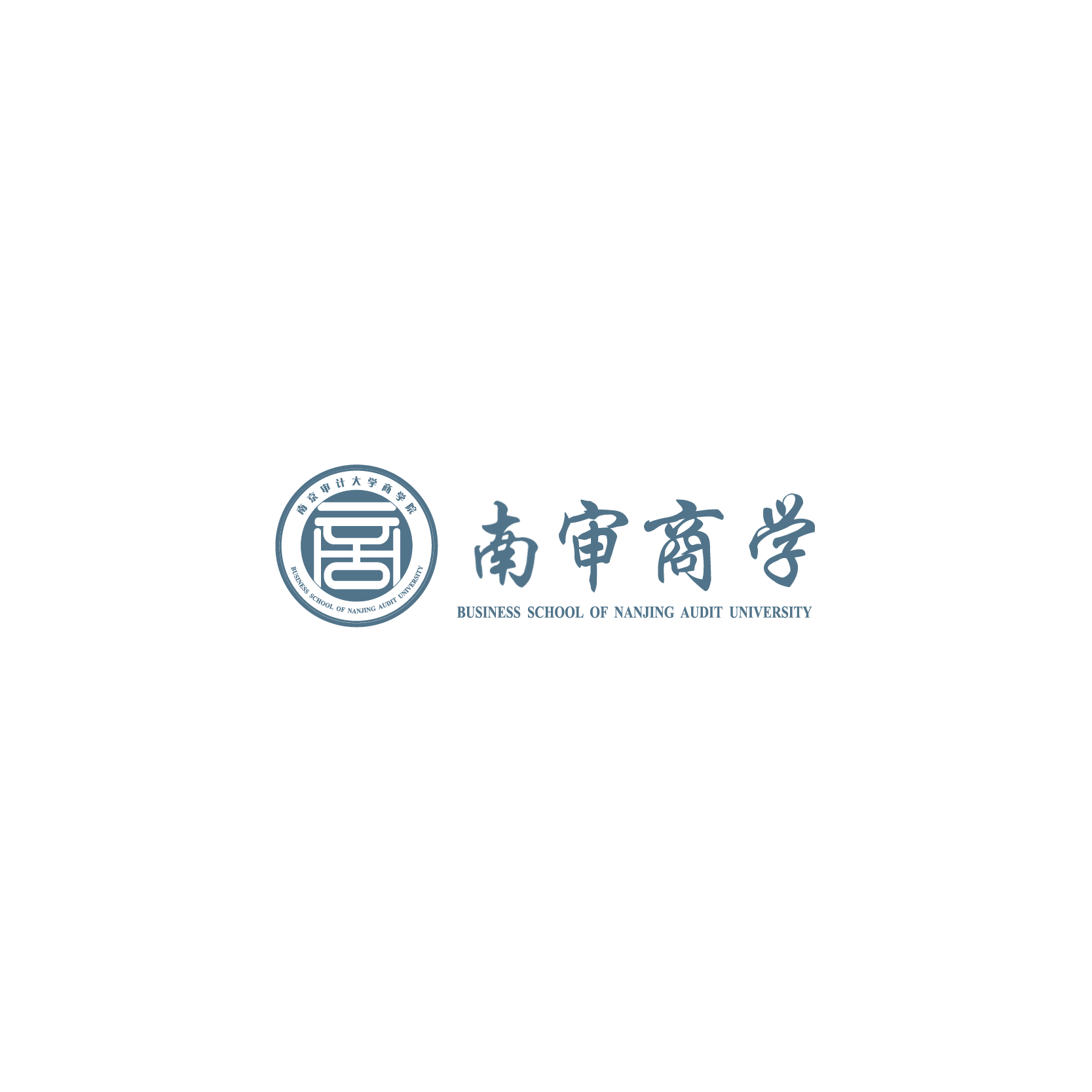 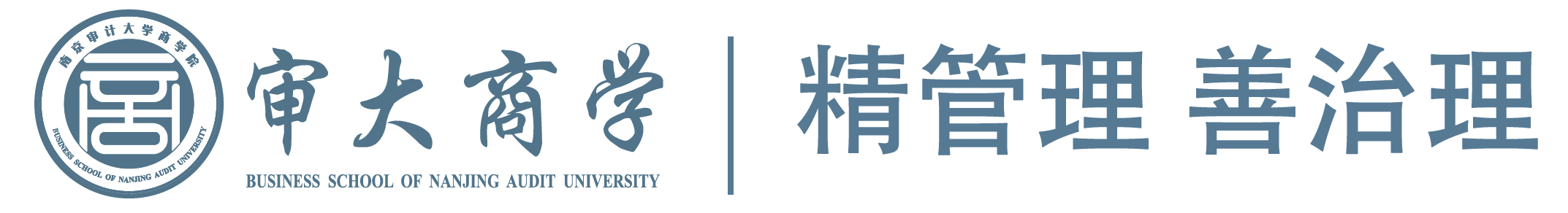 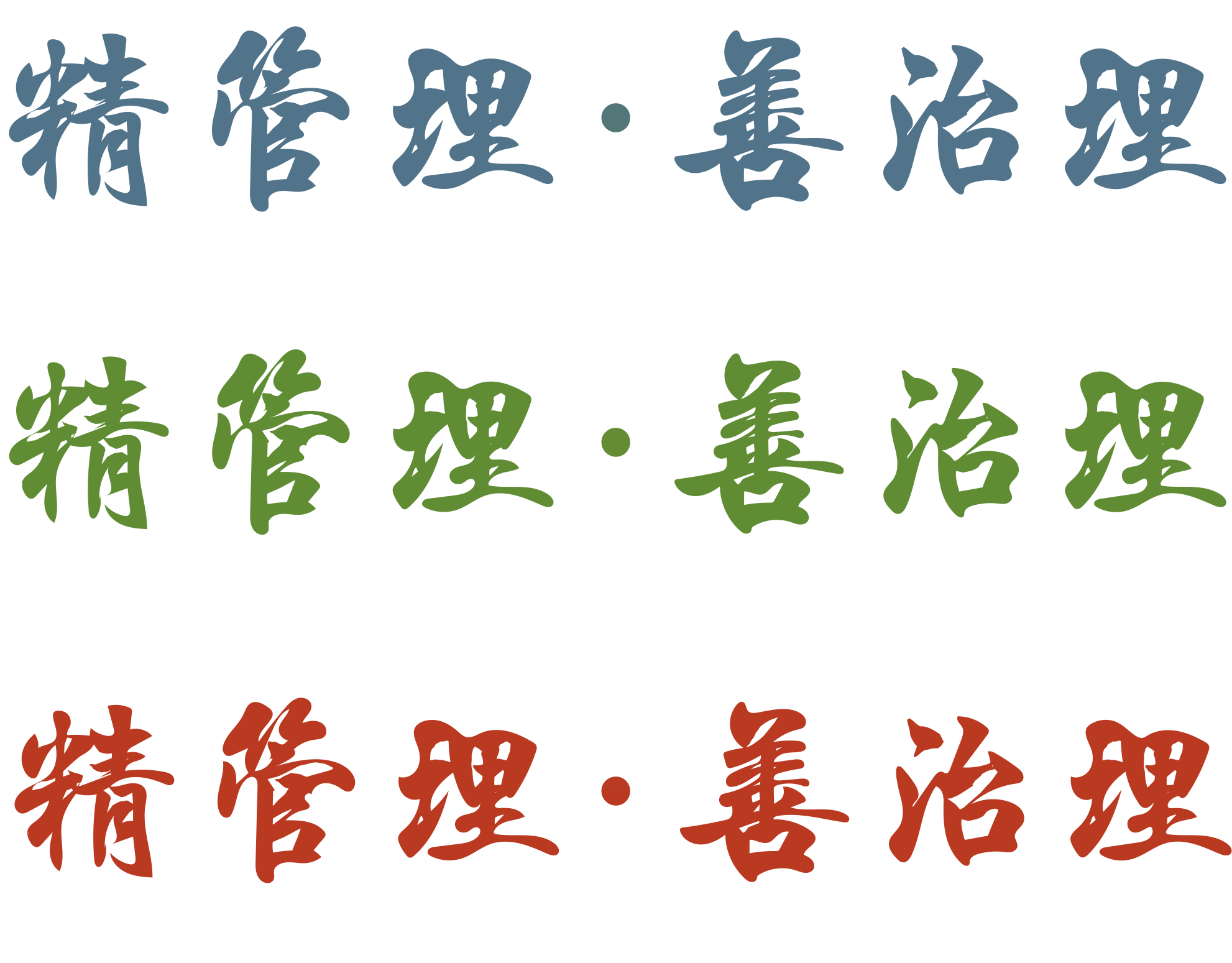 标题
输入内容
输入内容
输入内容
输入内容
输入内容
输入内容
输入内容
输入内容
输入内容
输入内容
输入内容
输入内容
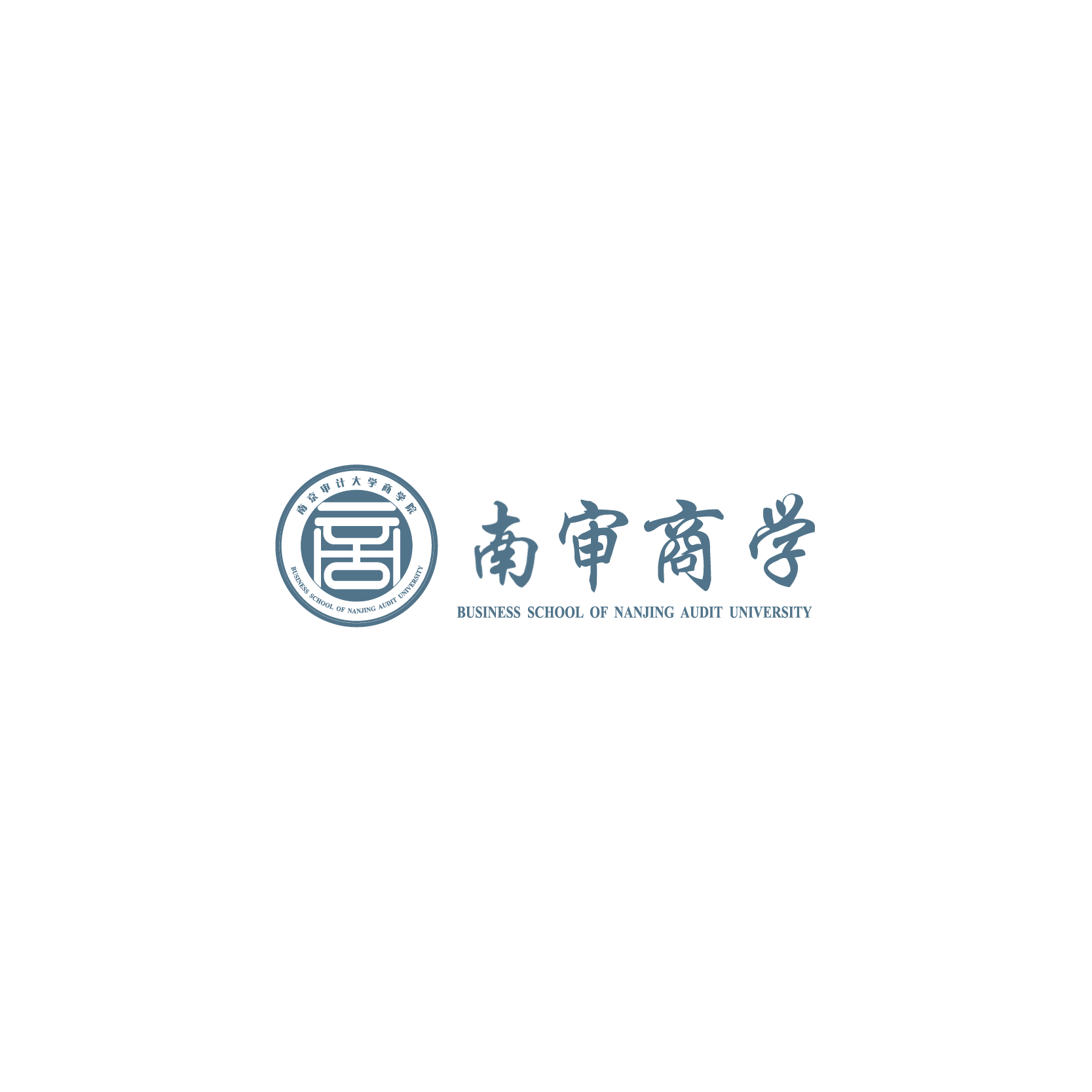 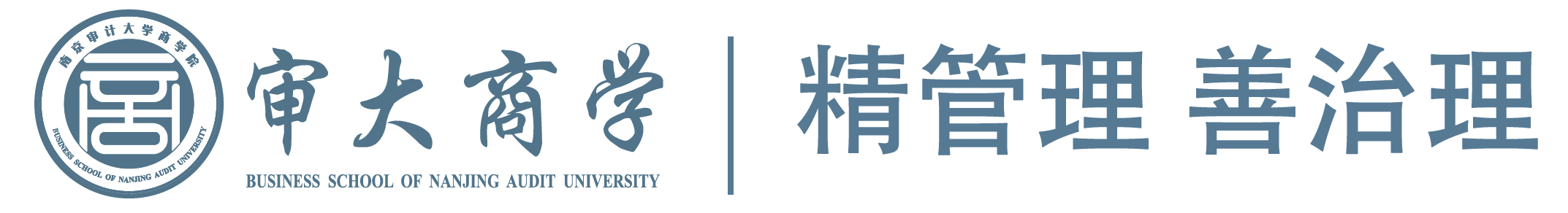 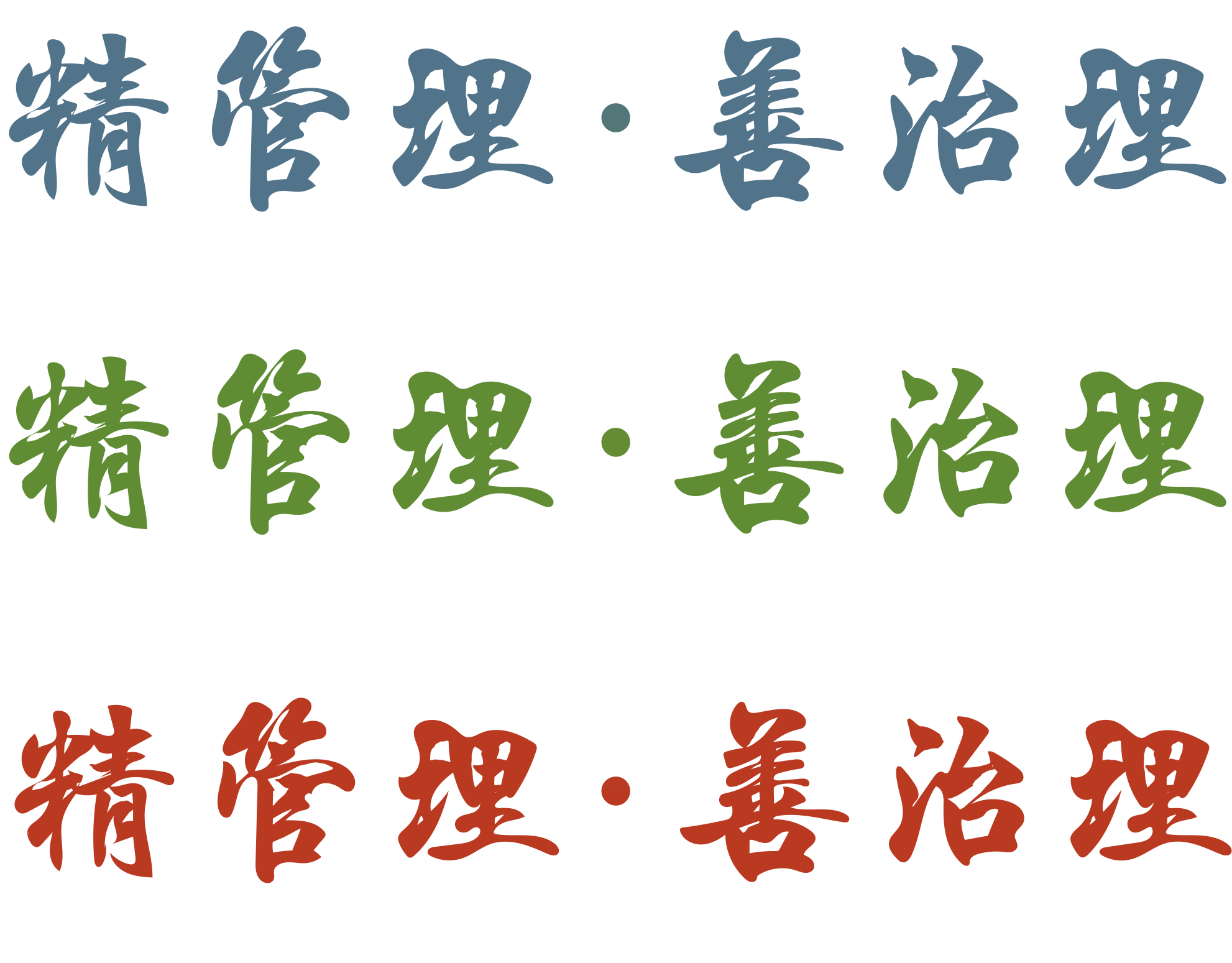 01
输入内容
输入内容
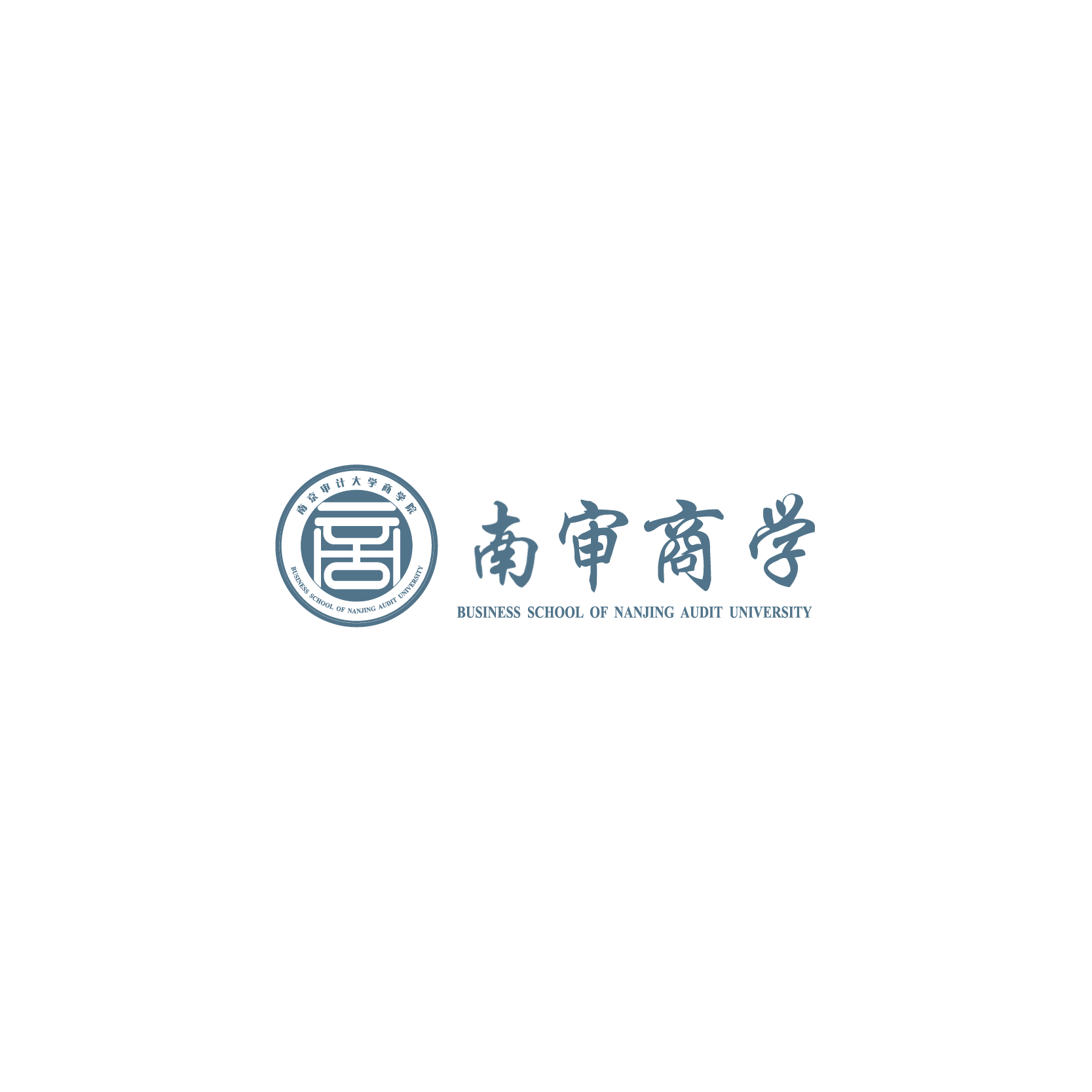 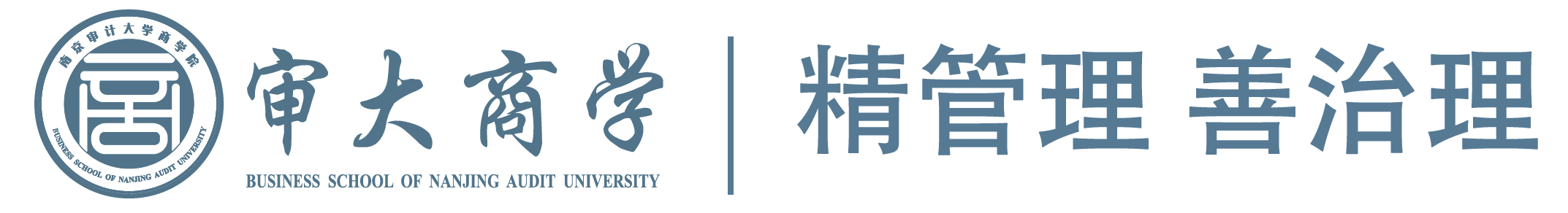 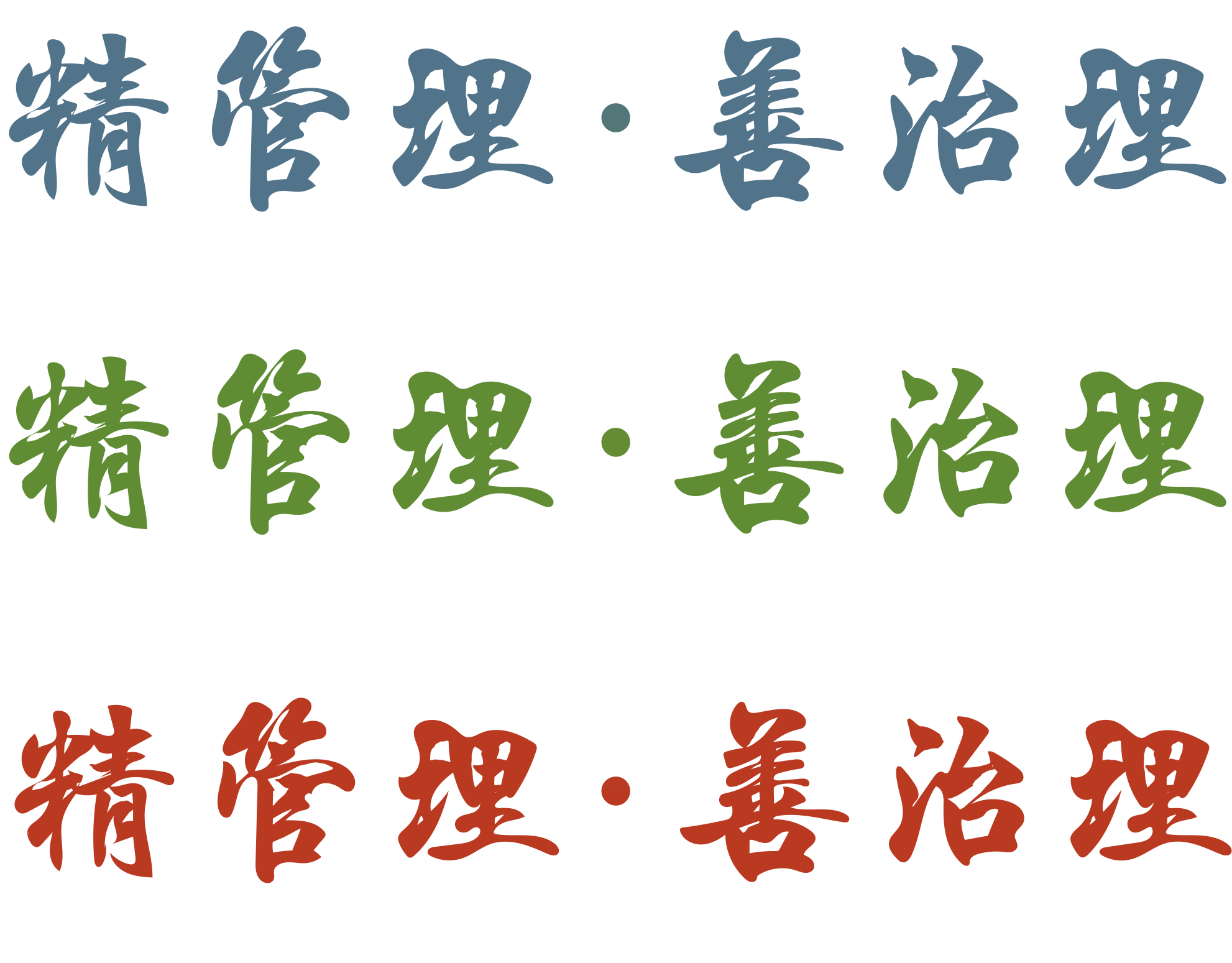 输入内容
输入内容
输入内容
1
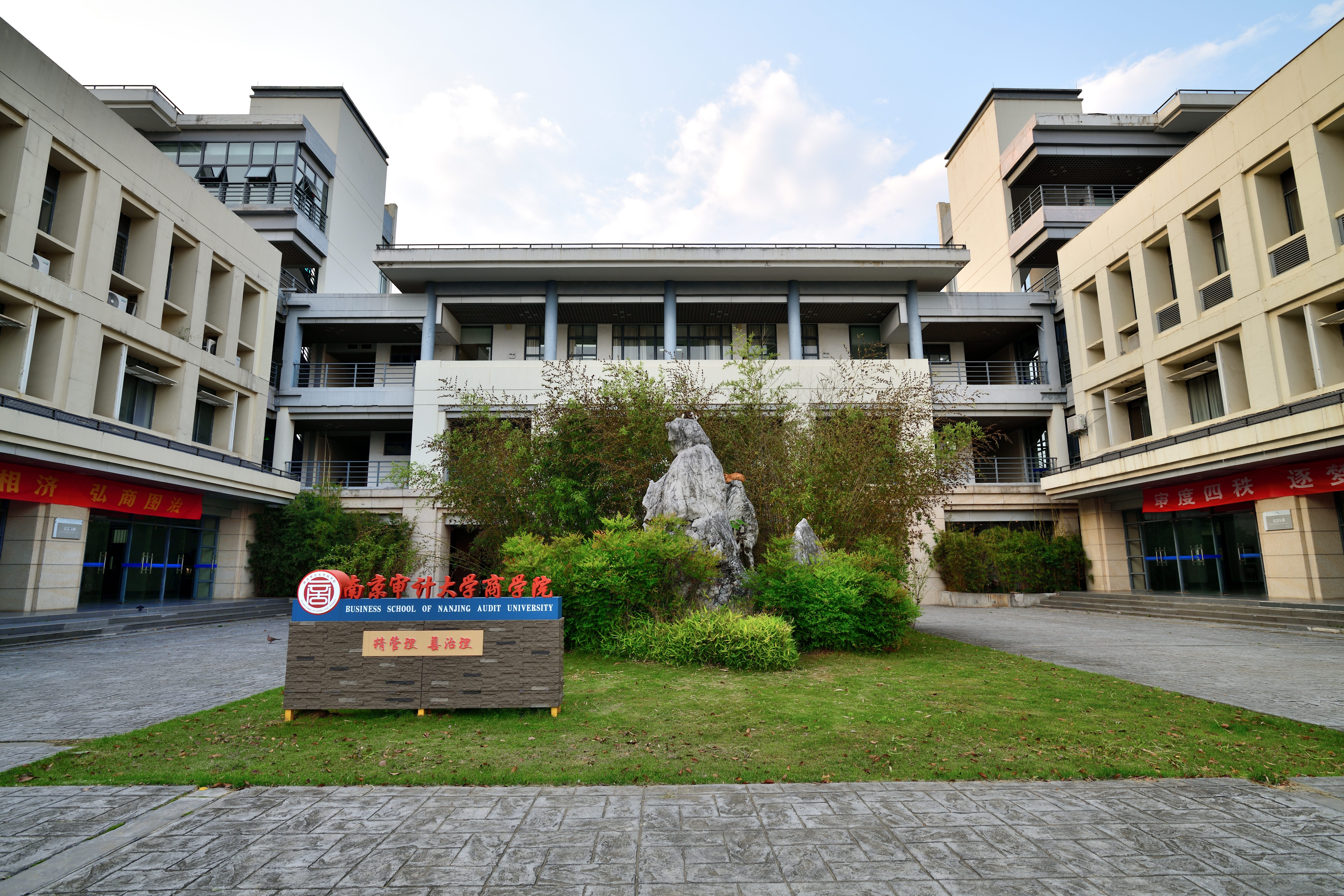 标题
输入内容
输入内容
2
输入内容
输入内容
3
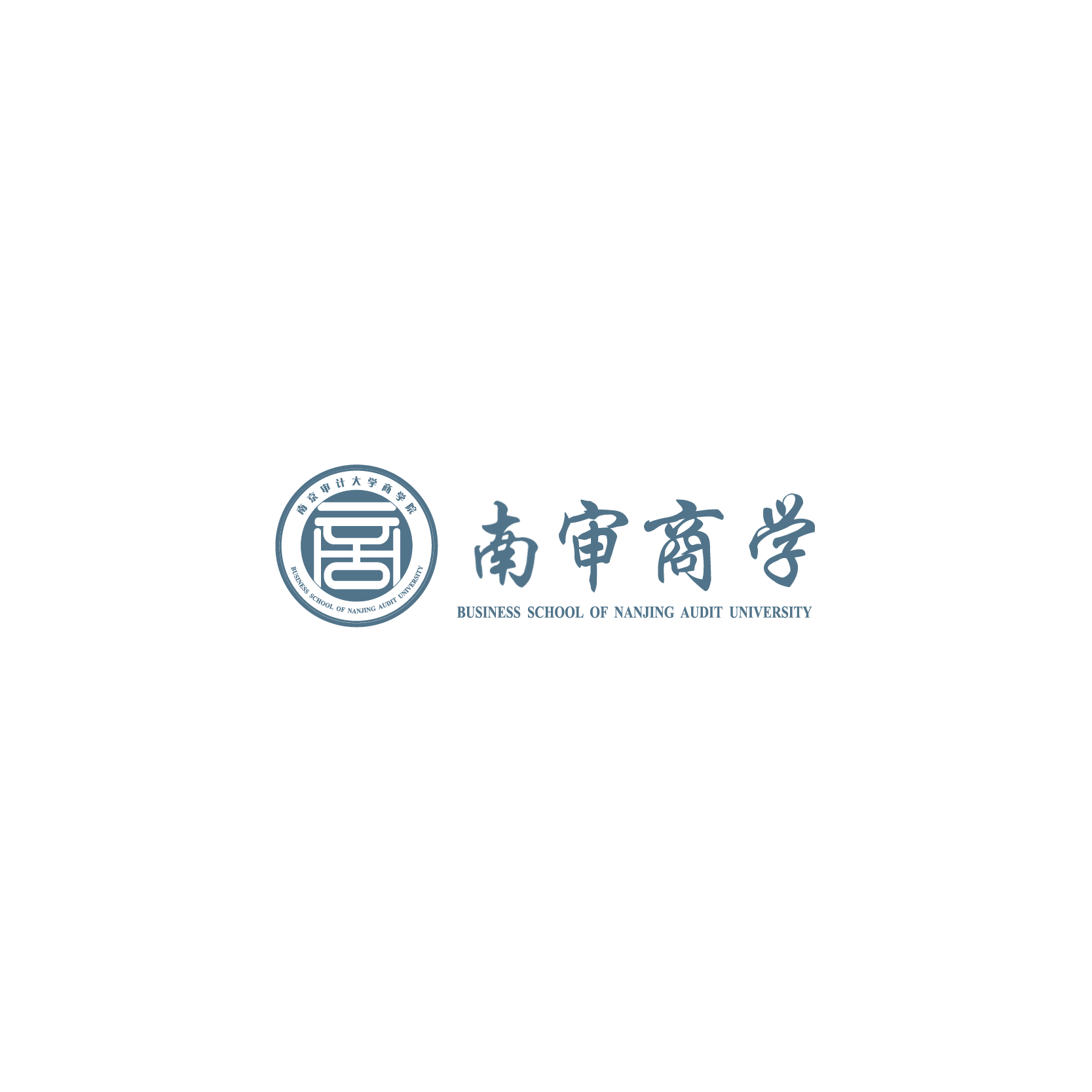 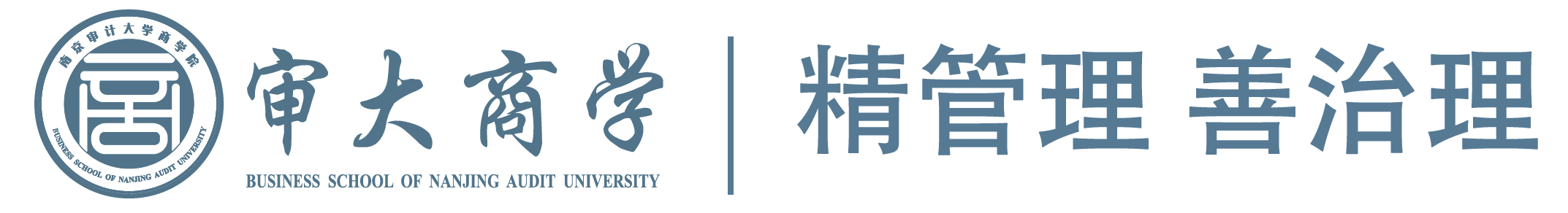 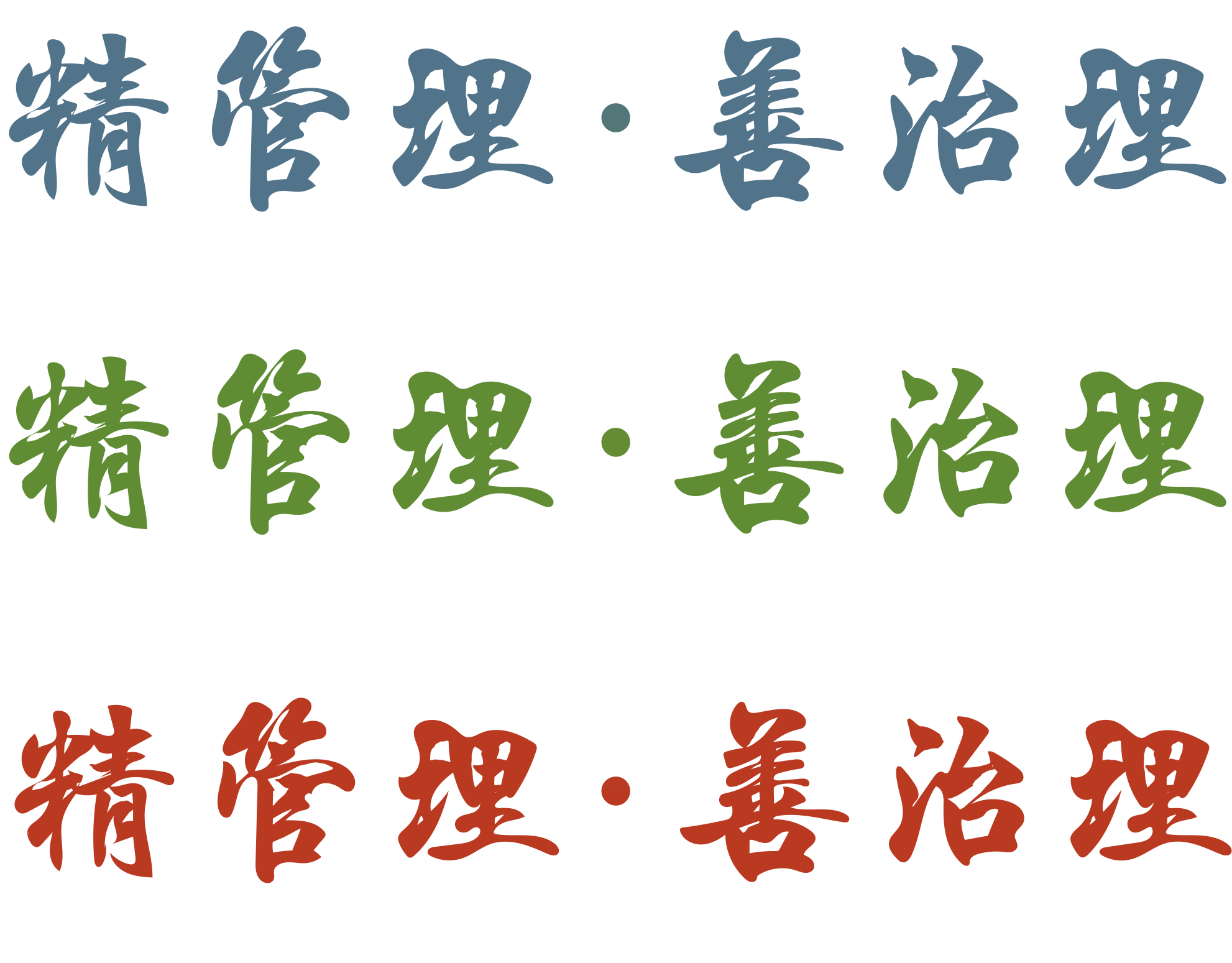 输入内容
输入内容
输入内容
输入内容
输入内容
输入内容
输入内容
输入内容
输入内容
输入内容
输入内容
输入内容
输入内容
输入内容
输入内容
输入内容
输入内容
输入内容
输入内容
输入内容
输入内容
输入内容
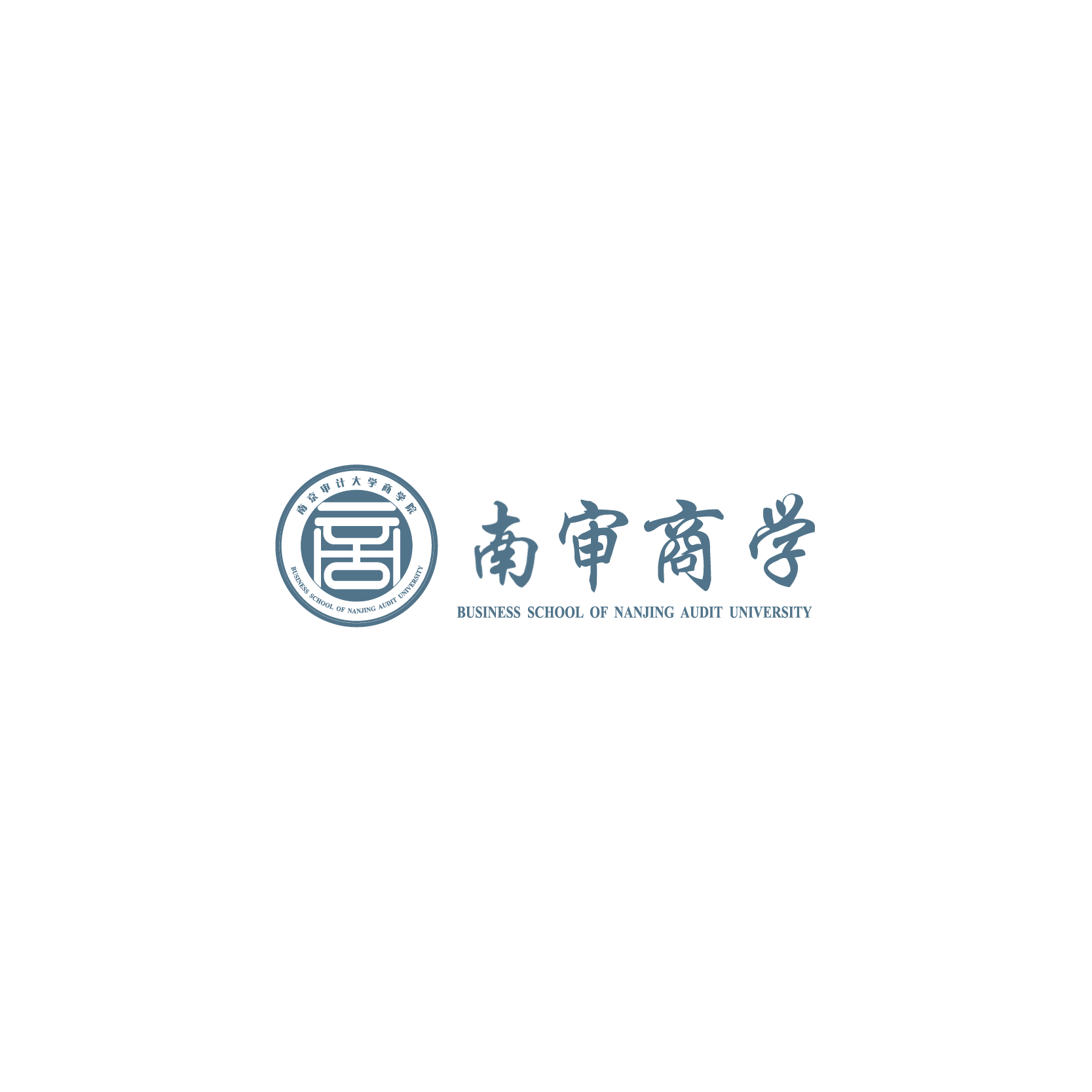 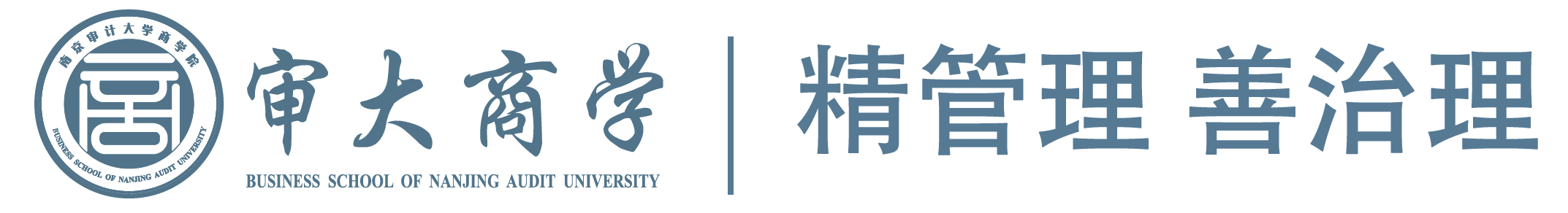 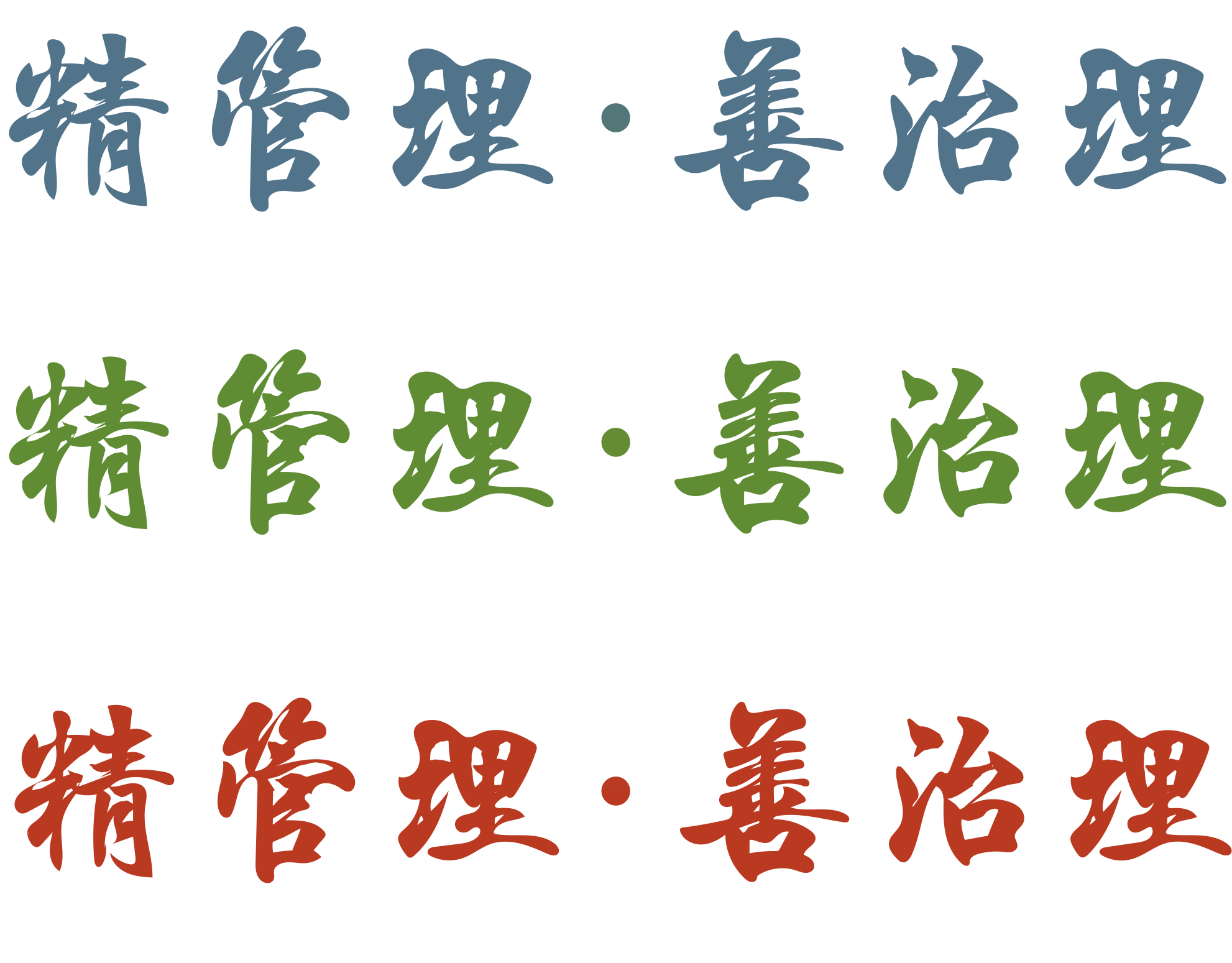 02
输入内容
输入内容
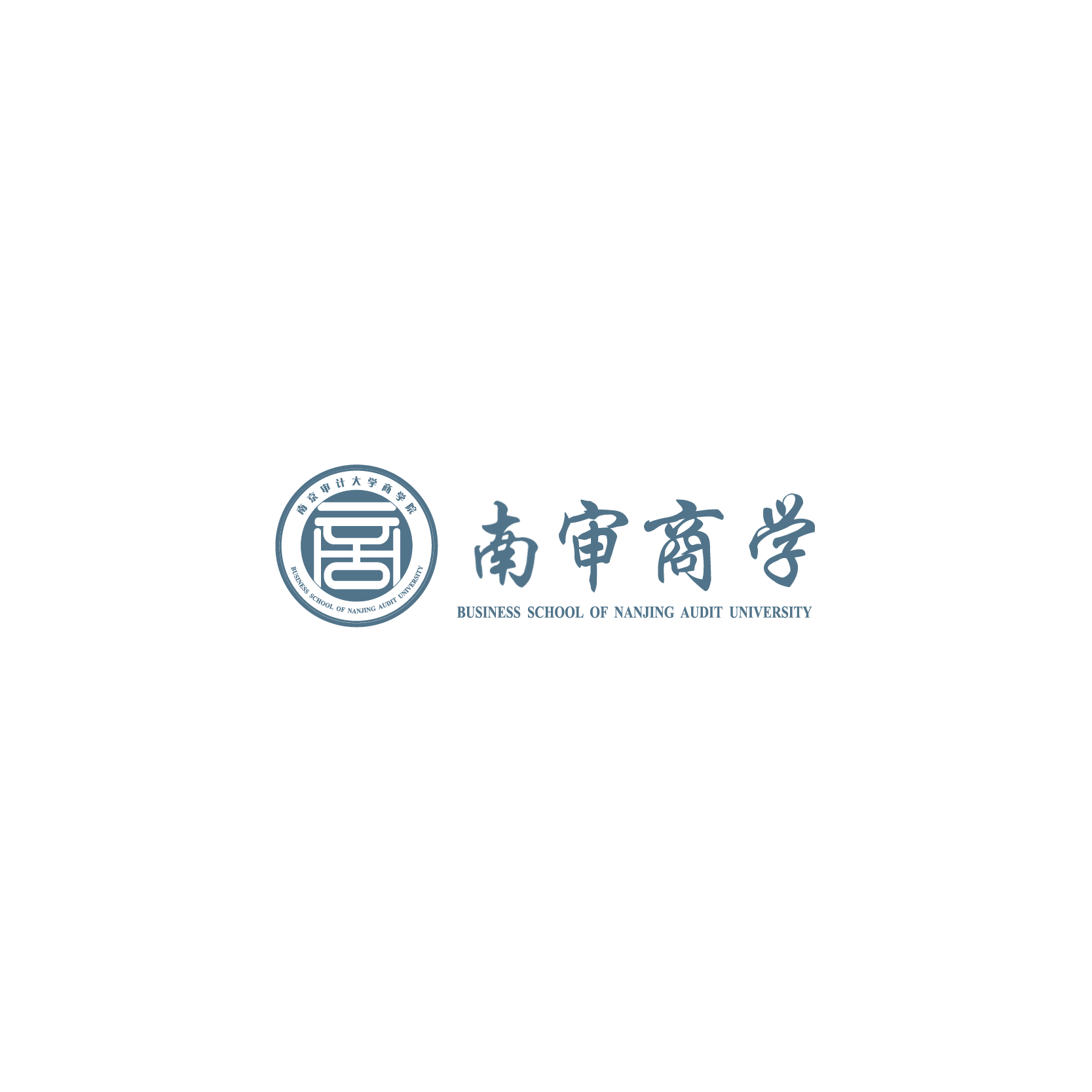 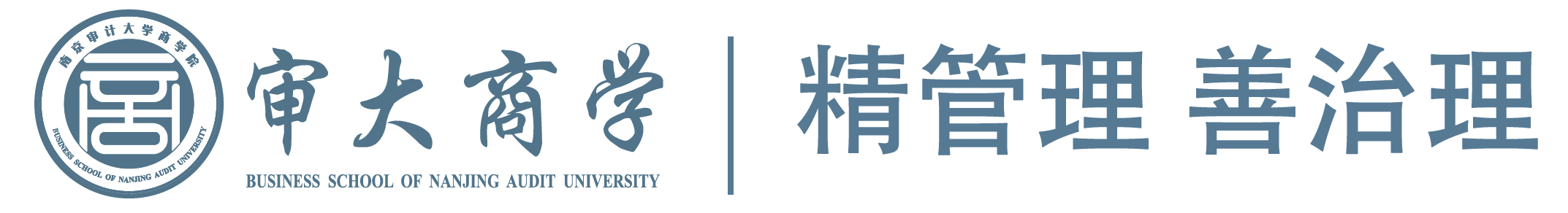 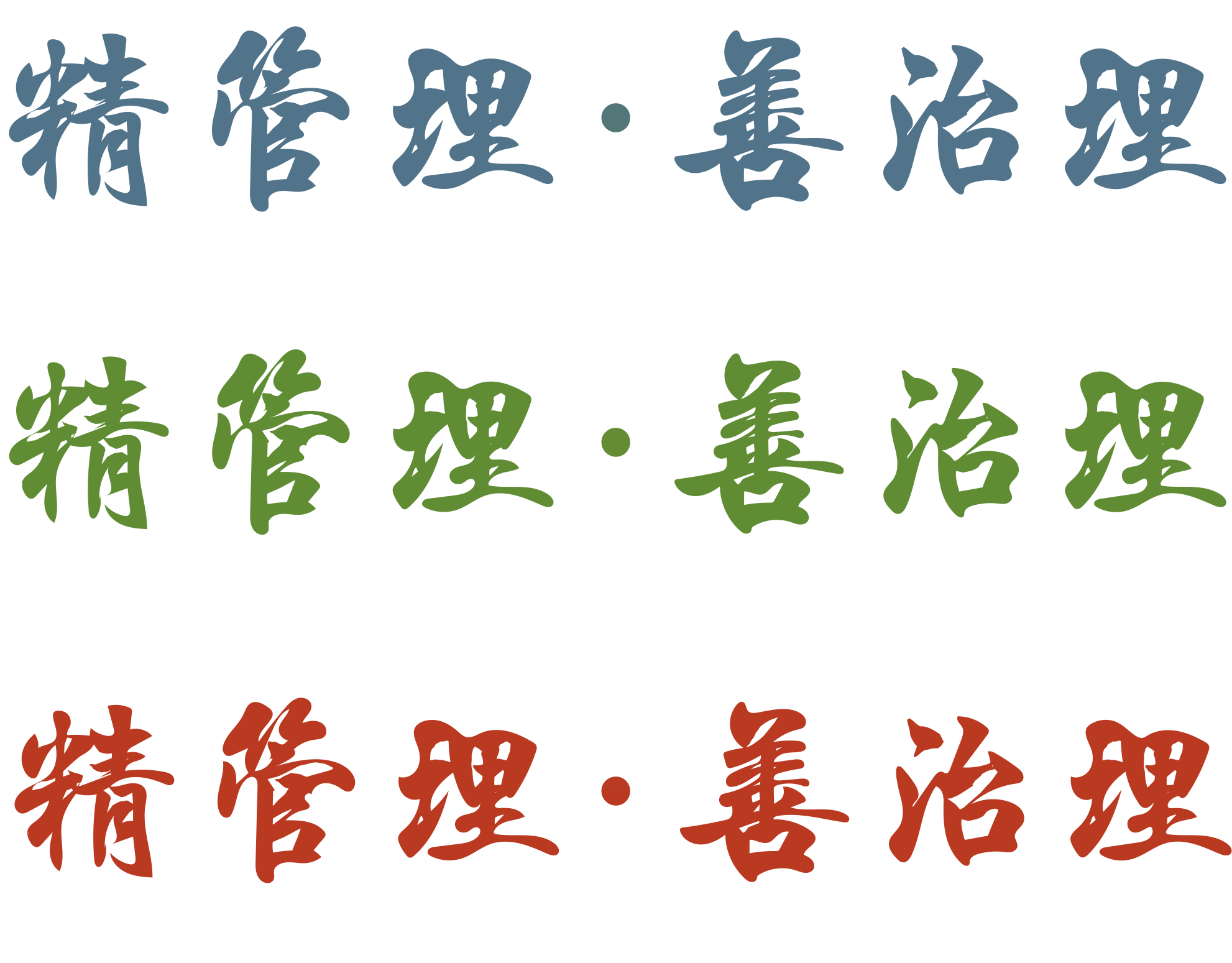 输入内容
输入内容
输入内容
标题
输入内容
输入内容
输入内容
输入内容
输入内容
输入内容
输入内容
输入内容
输入内容
输入内容
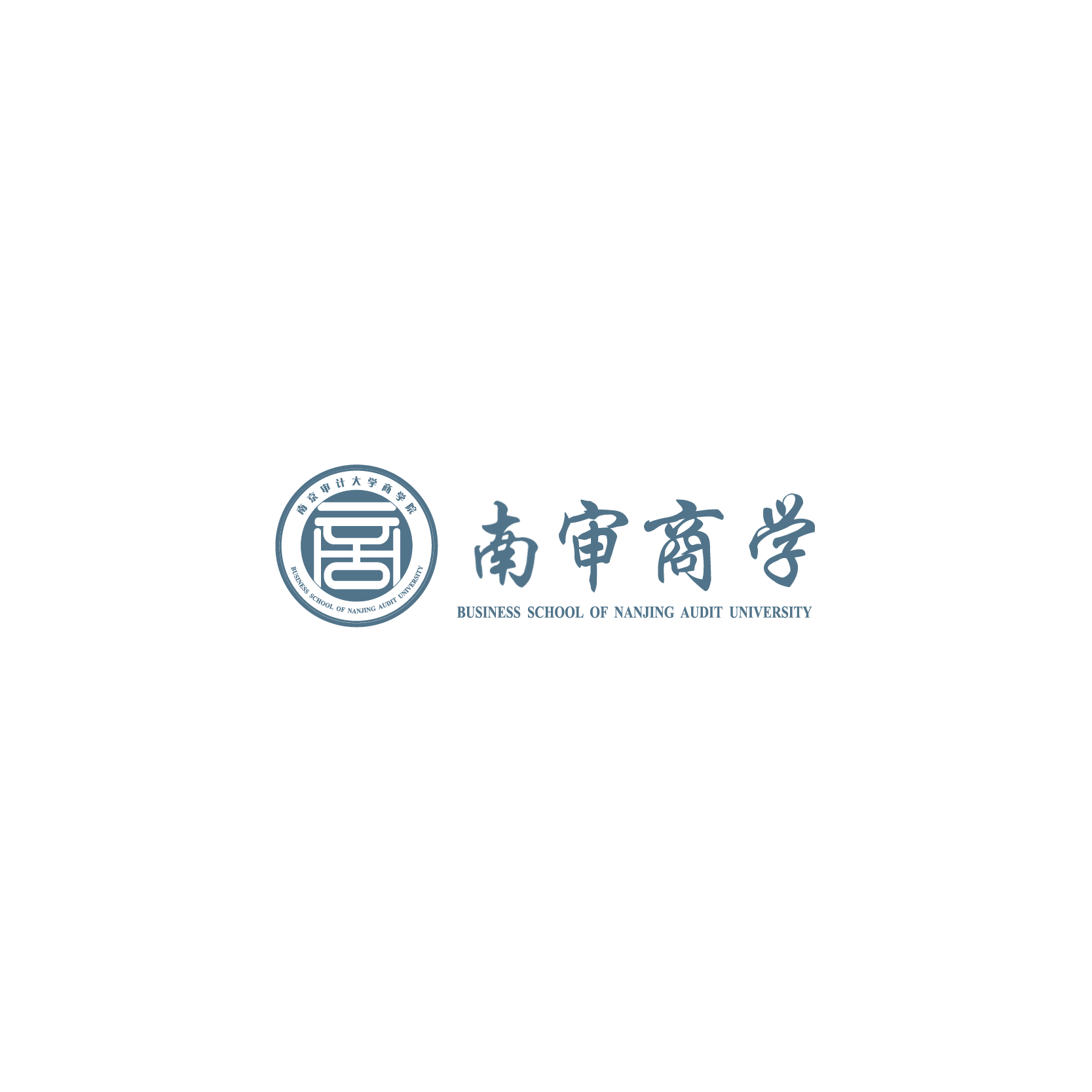 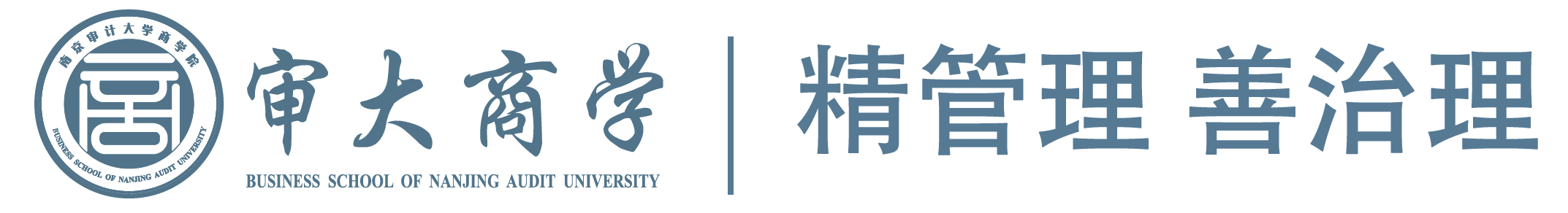 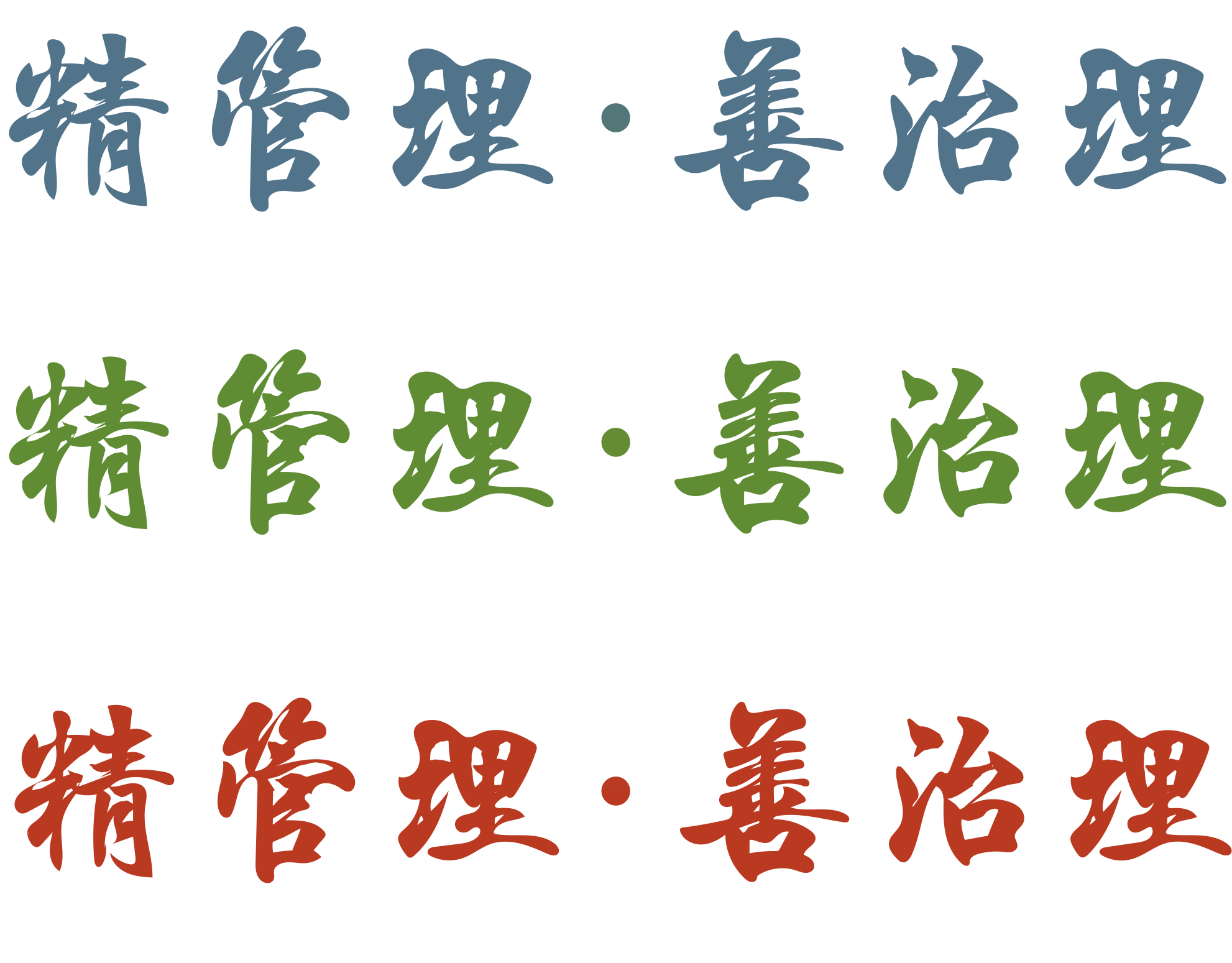 输入内容
输入内容
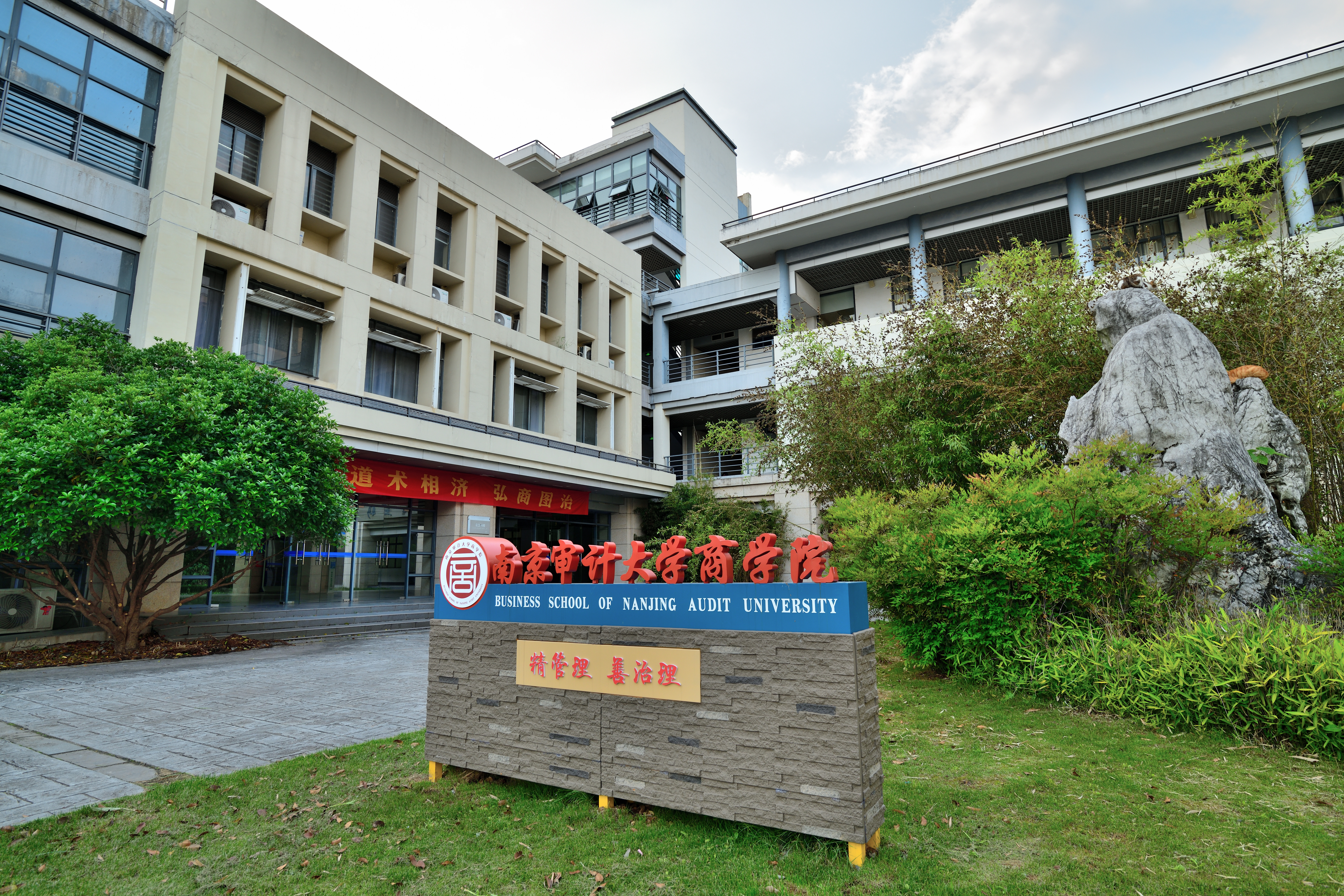 输入内容
输入内容
输入内容
输入内容
输入内容
输入内容
输入内容
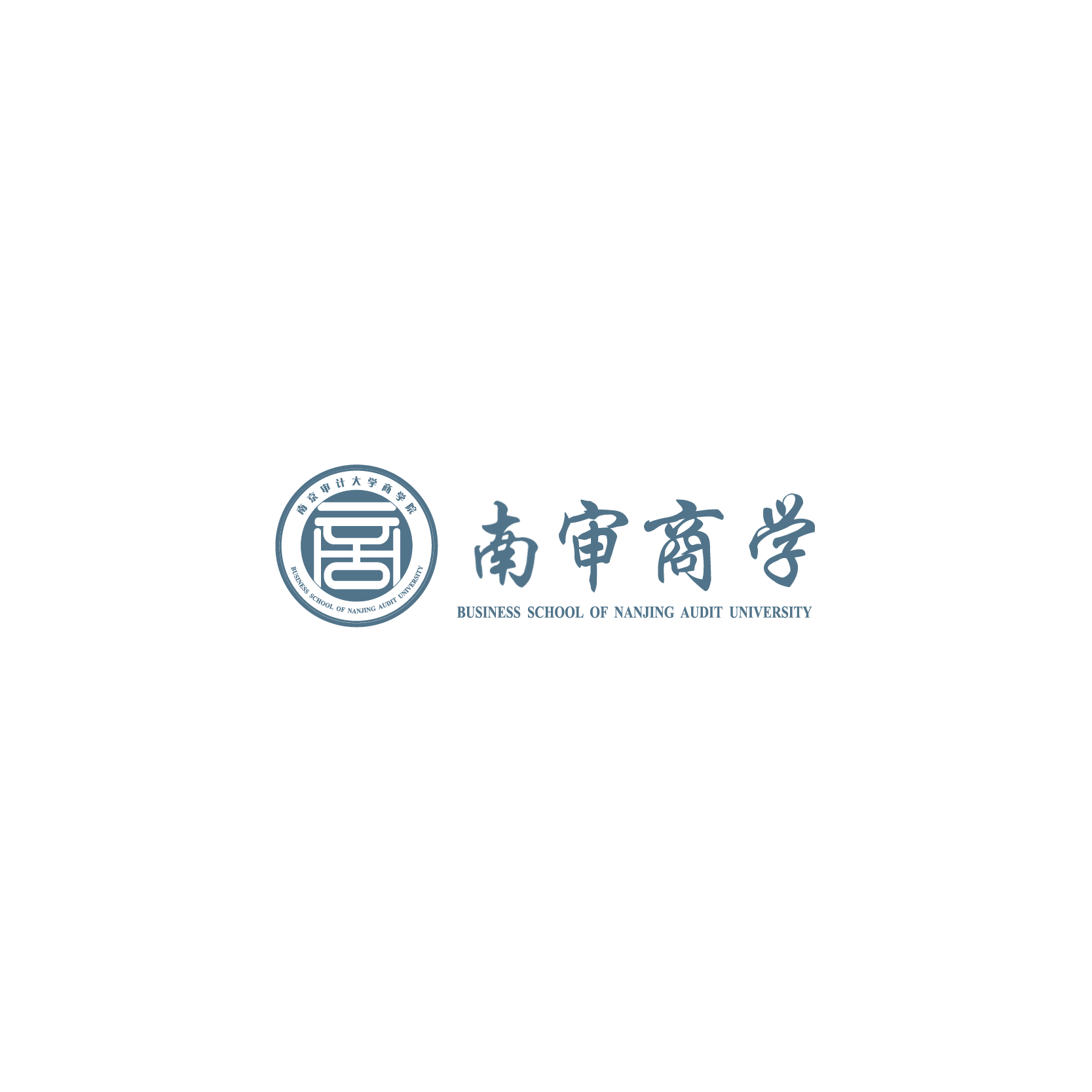 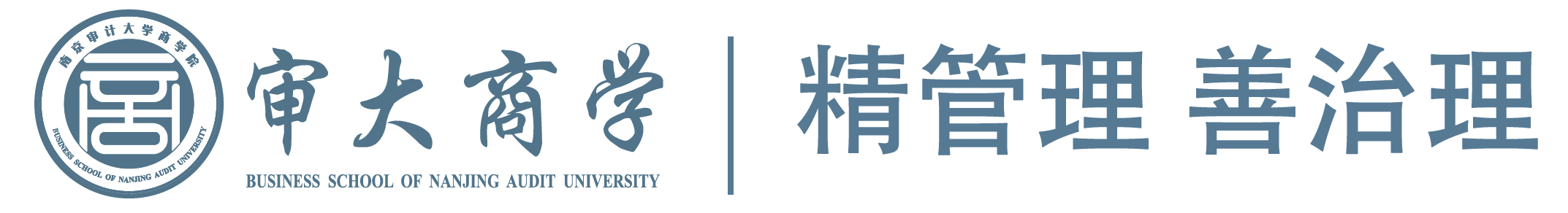 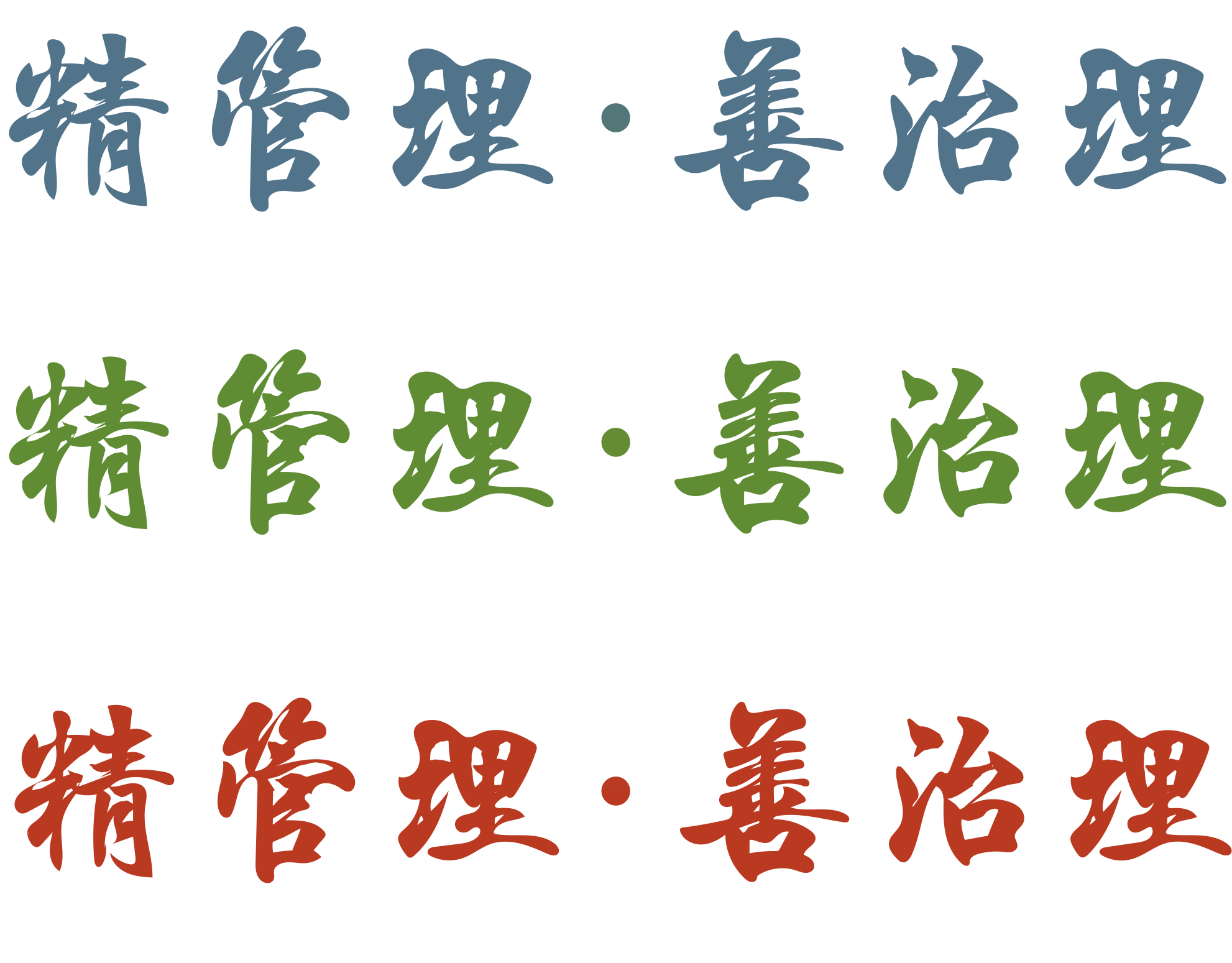 输入内容
输入内容
输入内容
输入内容
输入内容
输入内容
输入内容
输入内容
输入内容
输入内容
输入内容
输入内容
输入内容
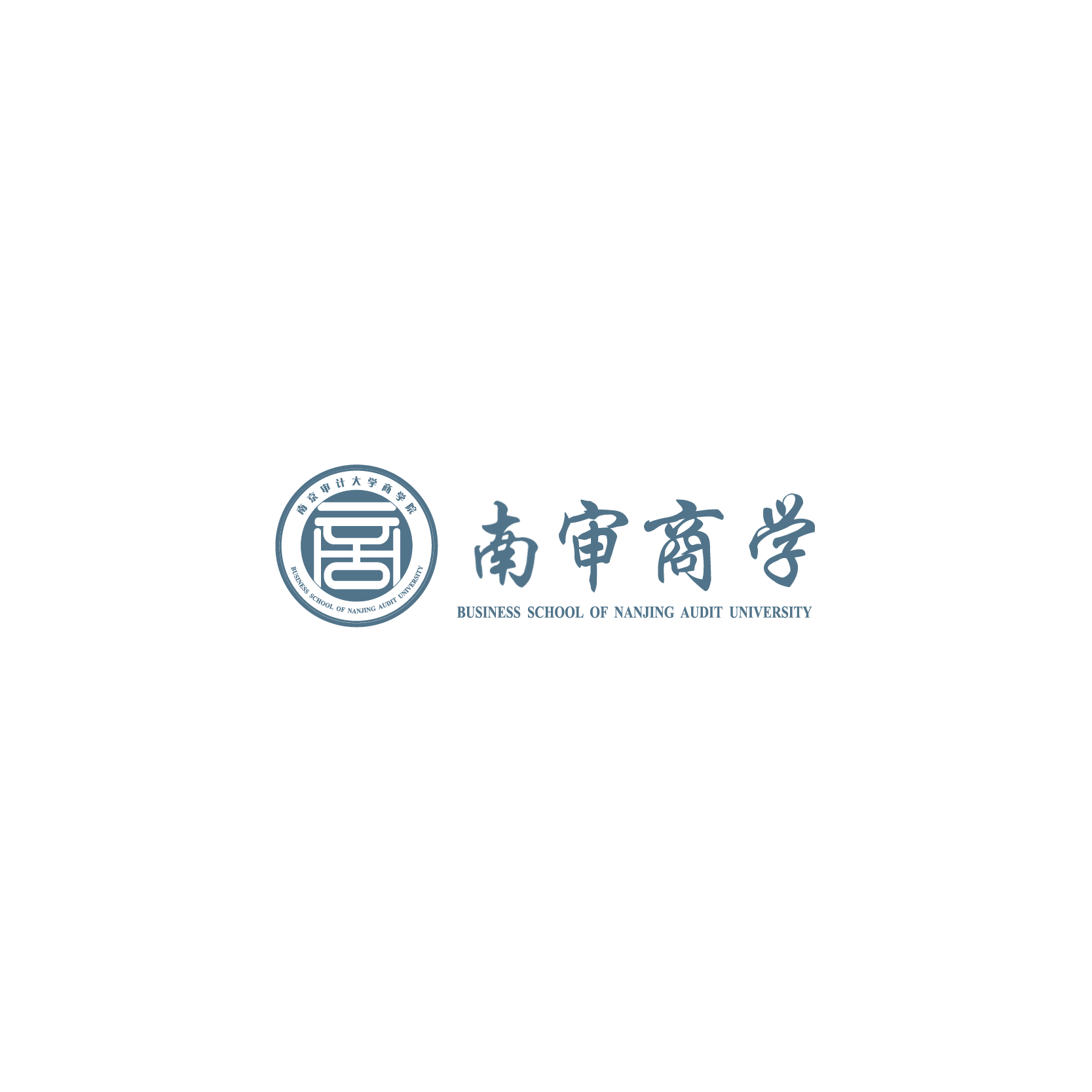 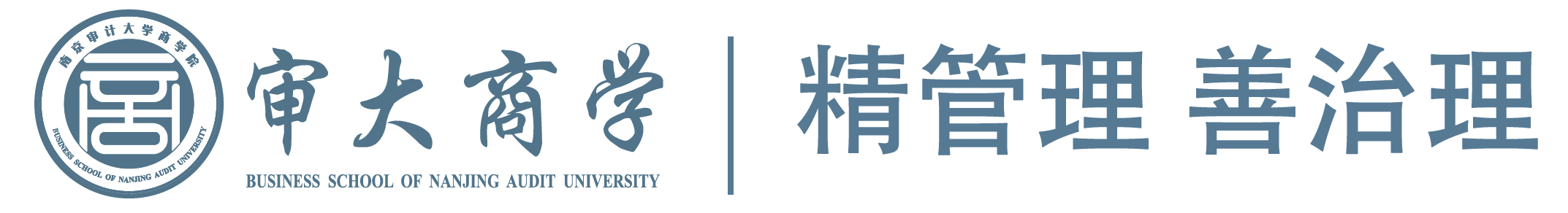 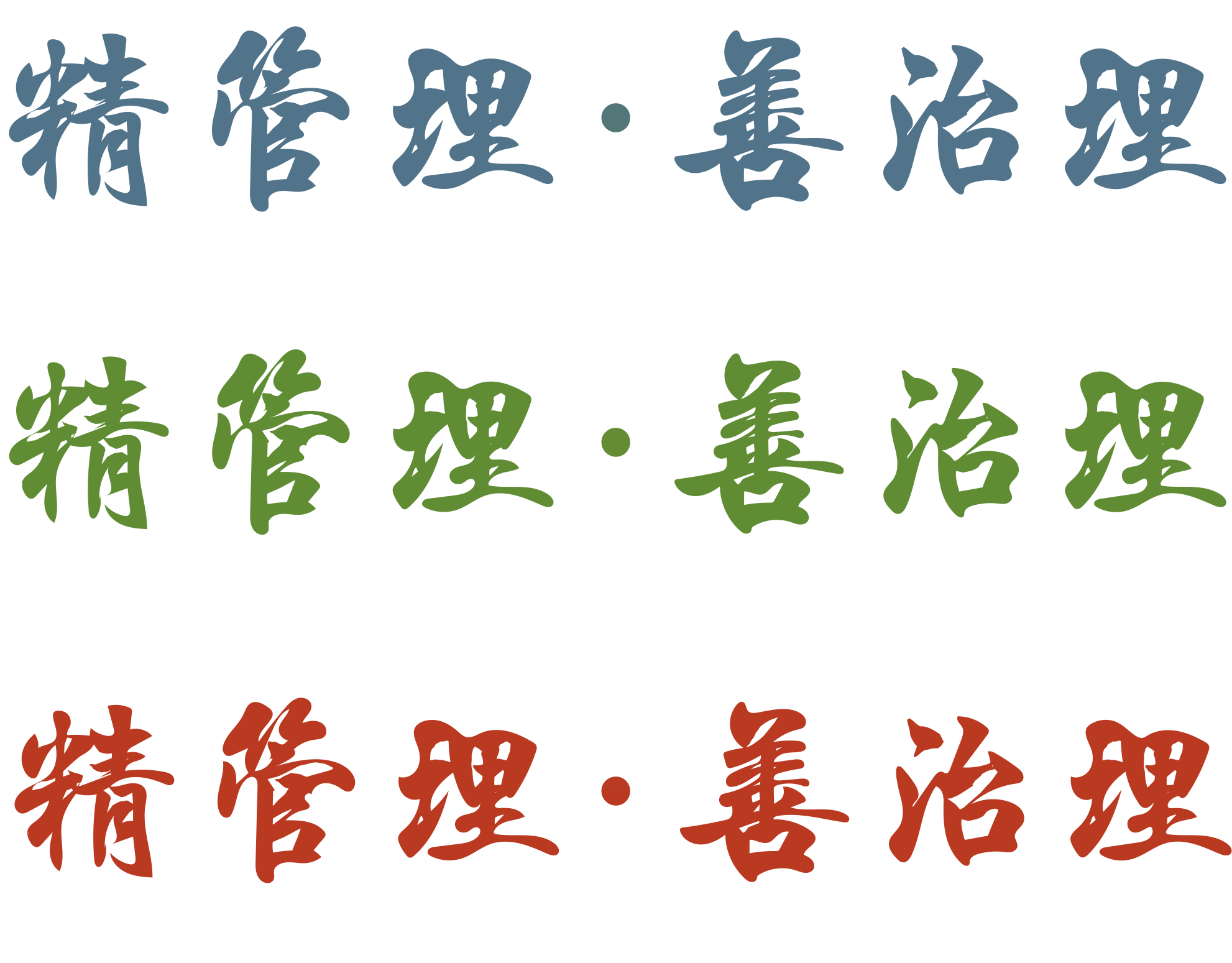 03
输入内容
输入内容
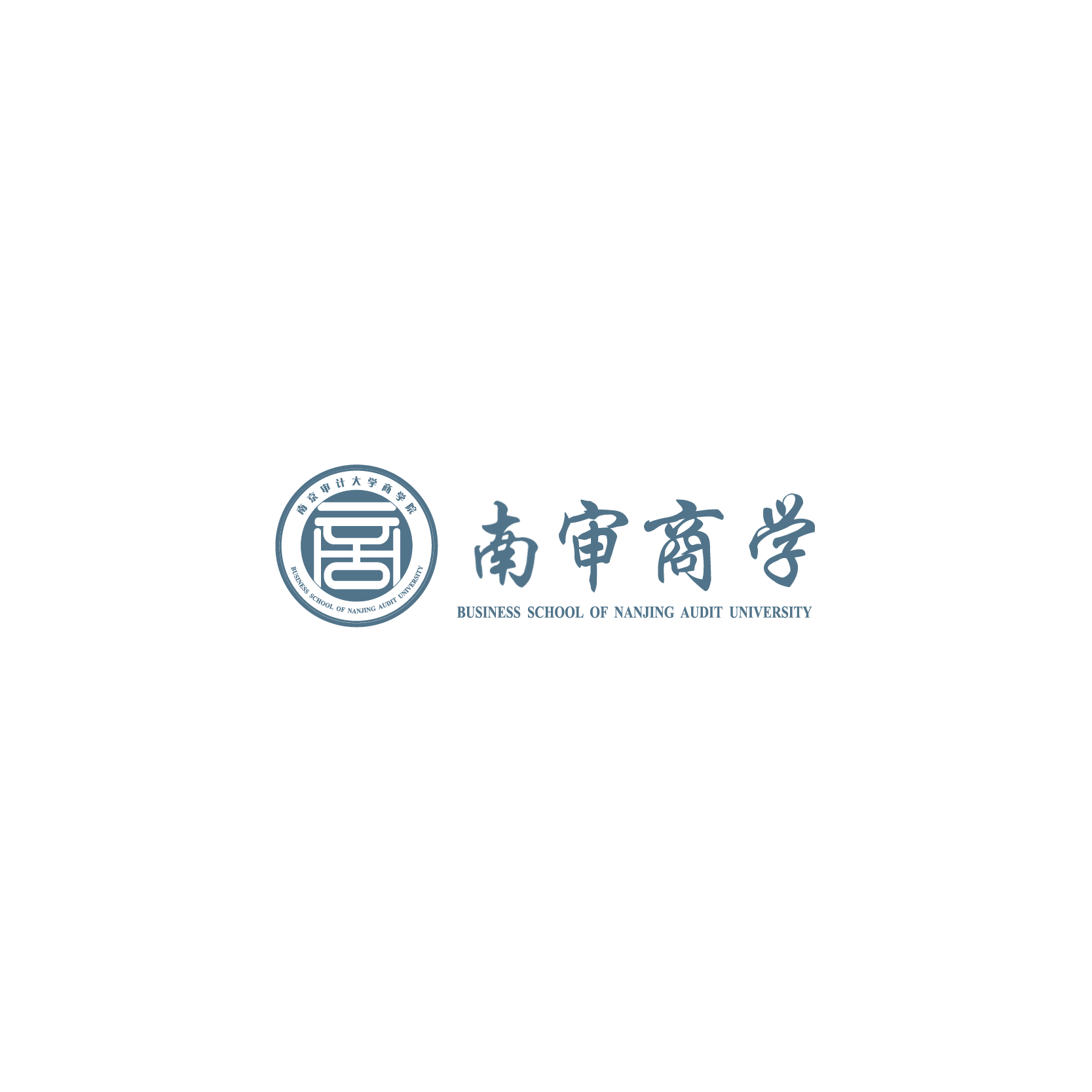 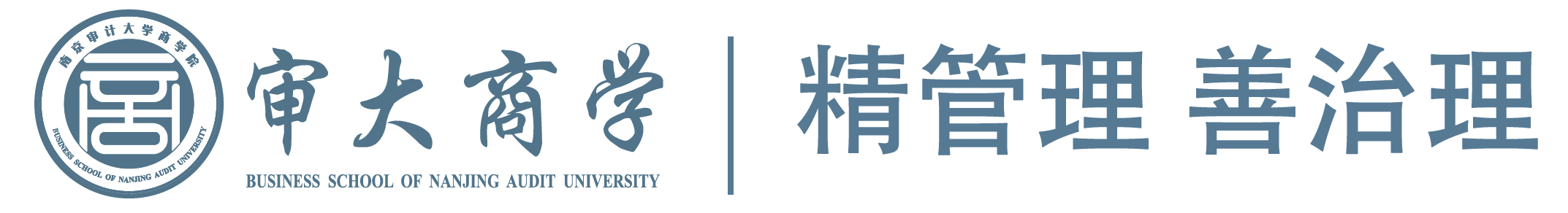 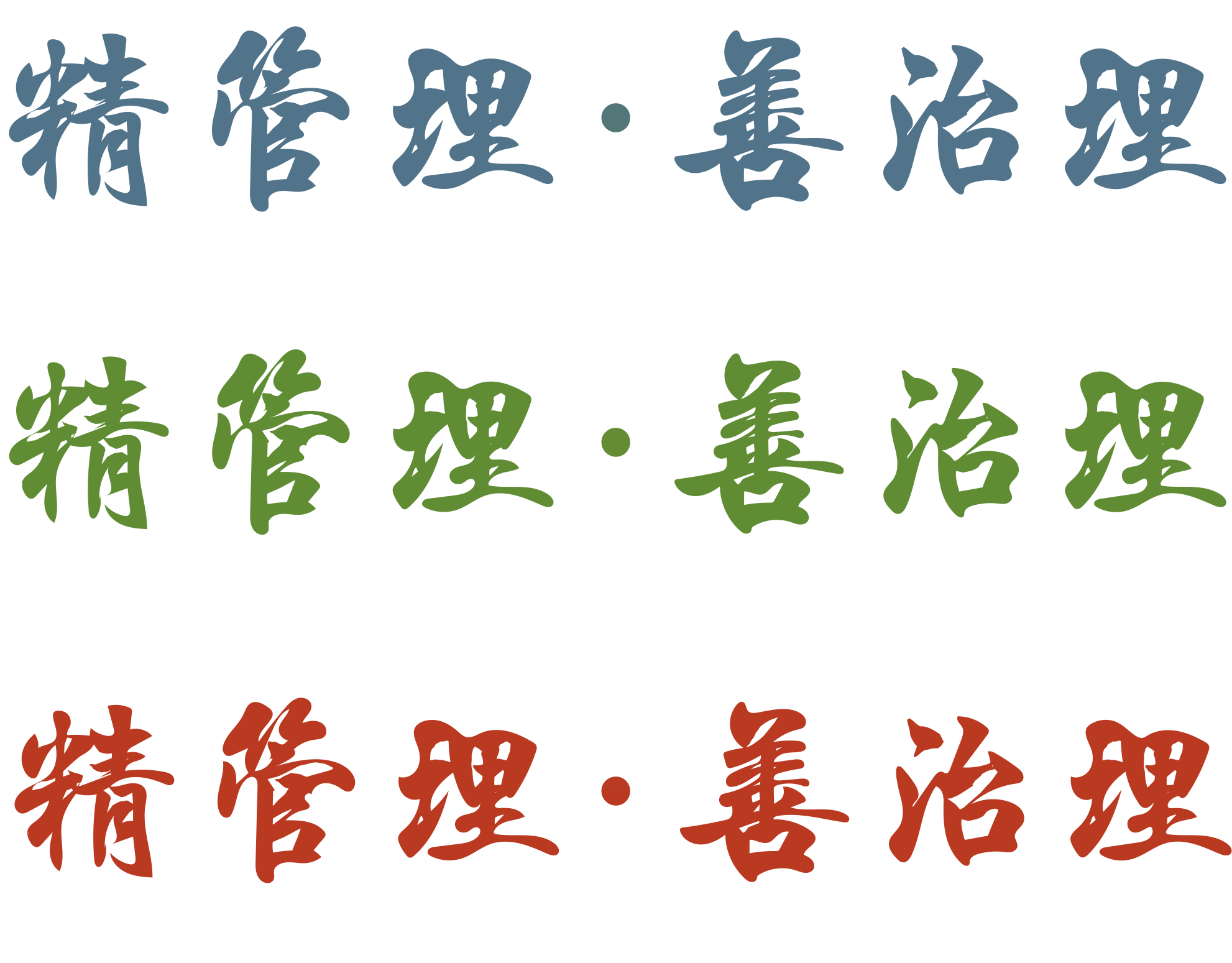 输入内容
输入内容
输入内容
输入内容
输入内容
输入内容
输入内容
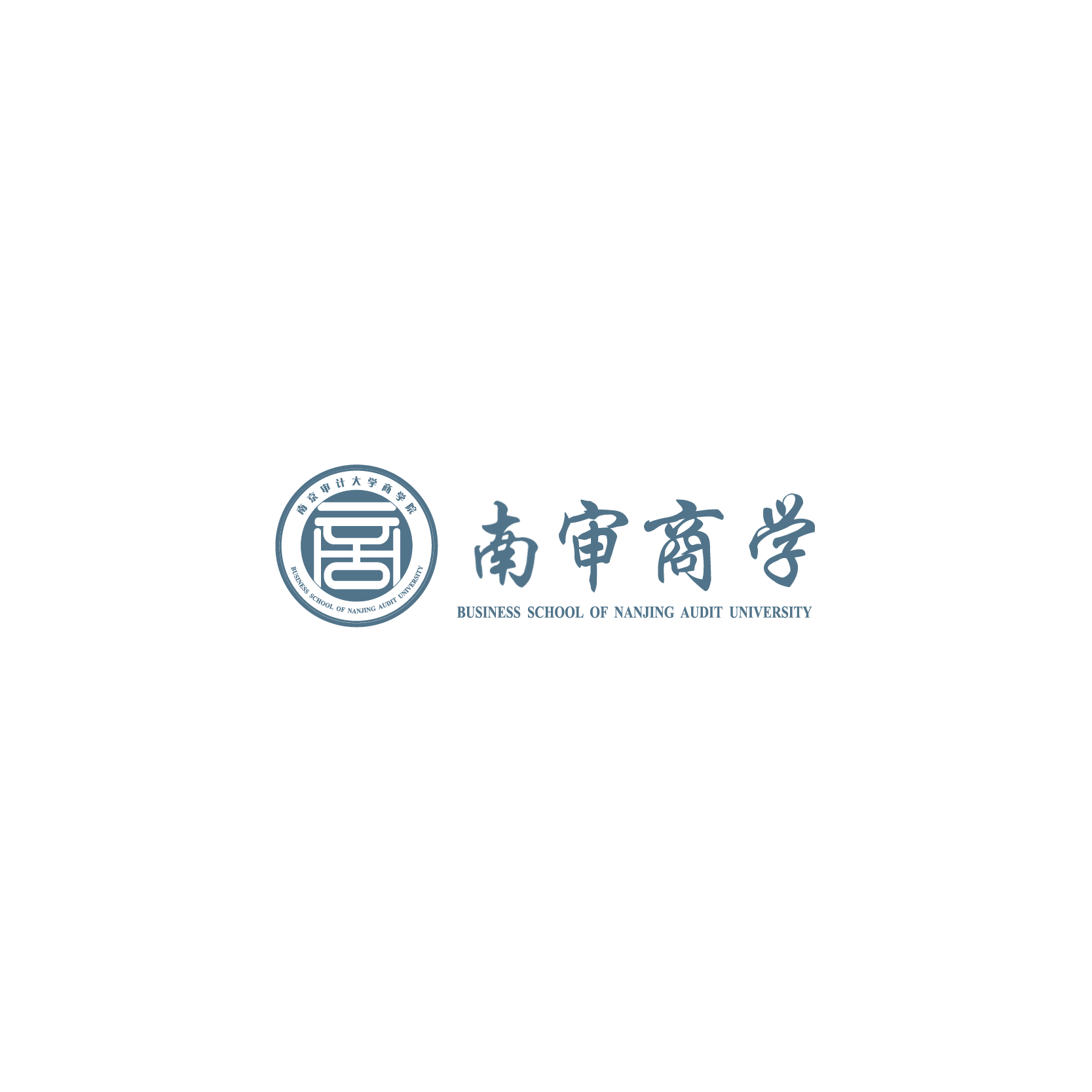 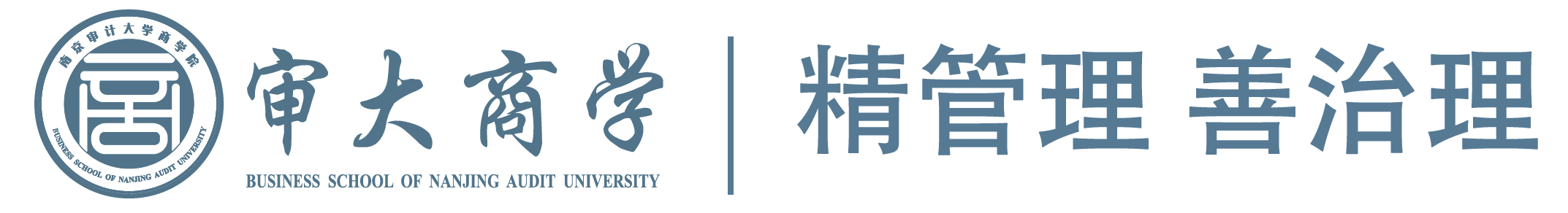 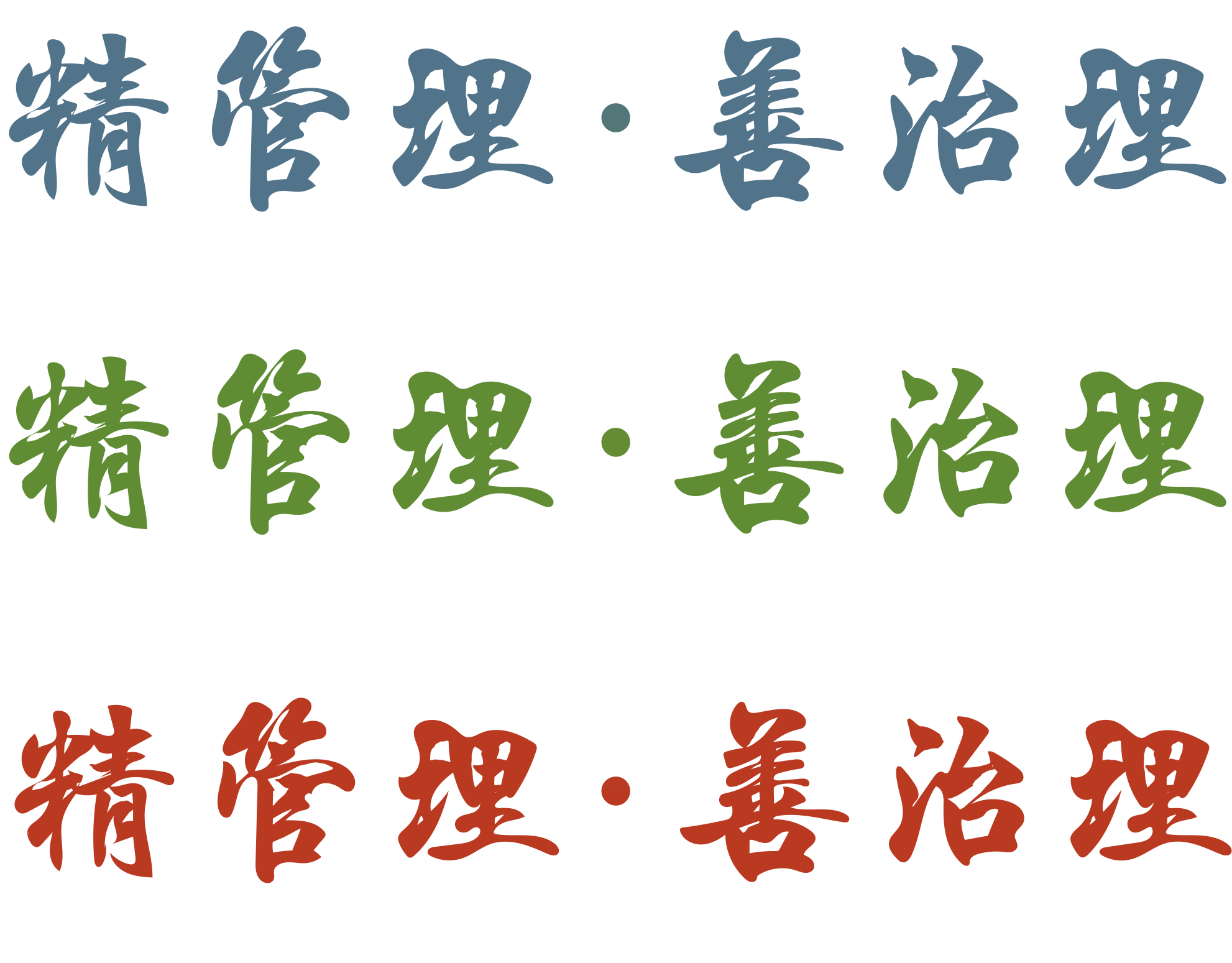 输入内容
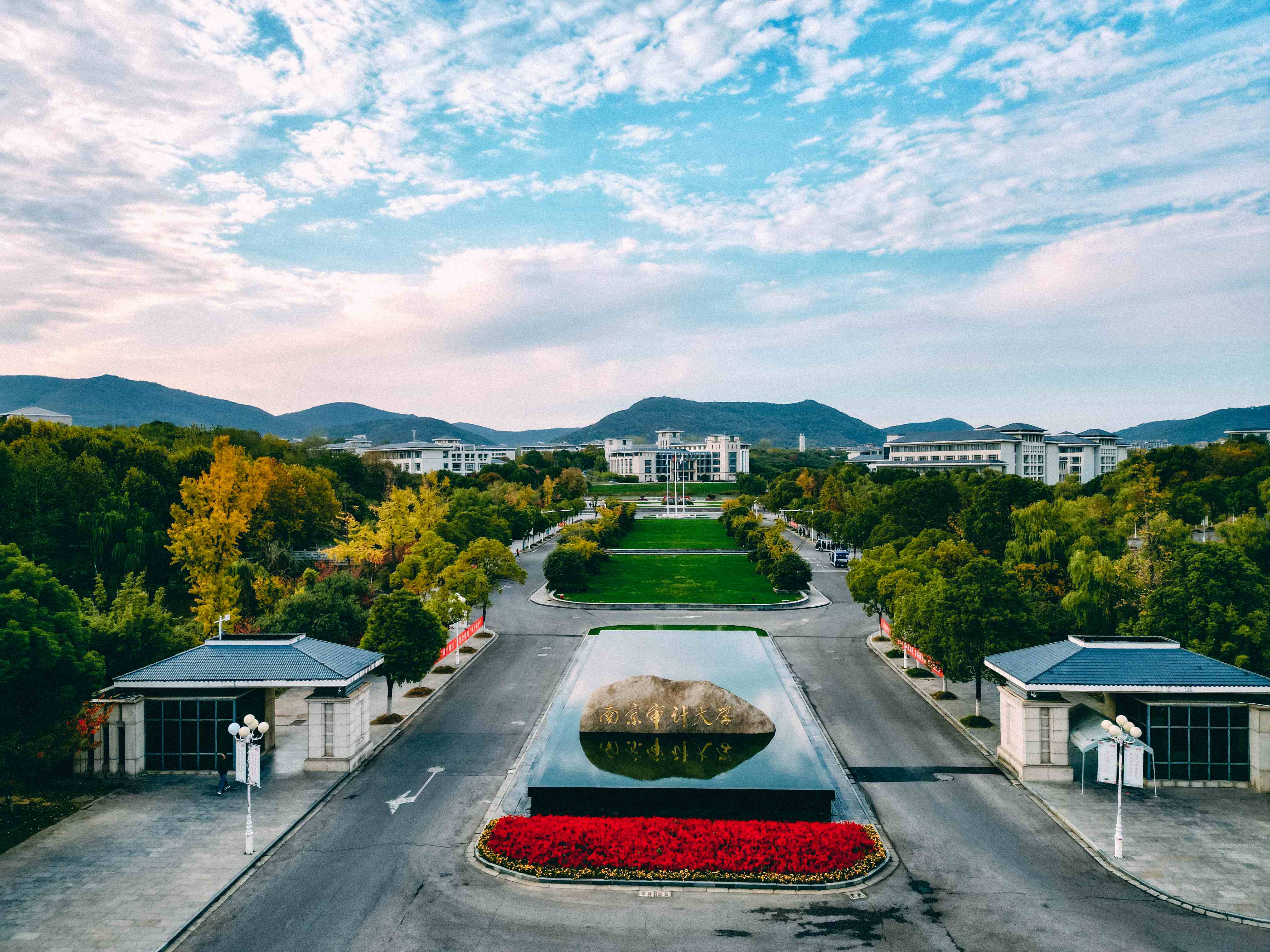 输入内容
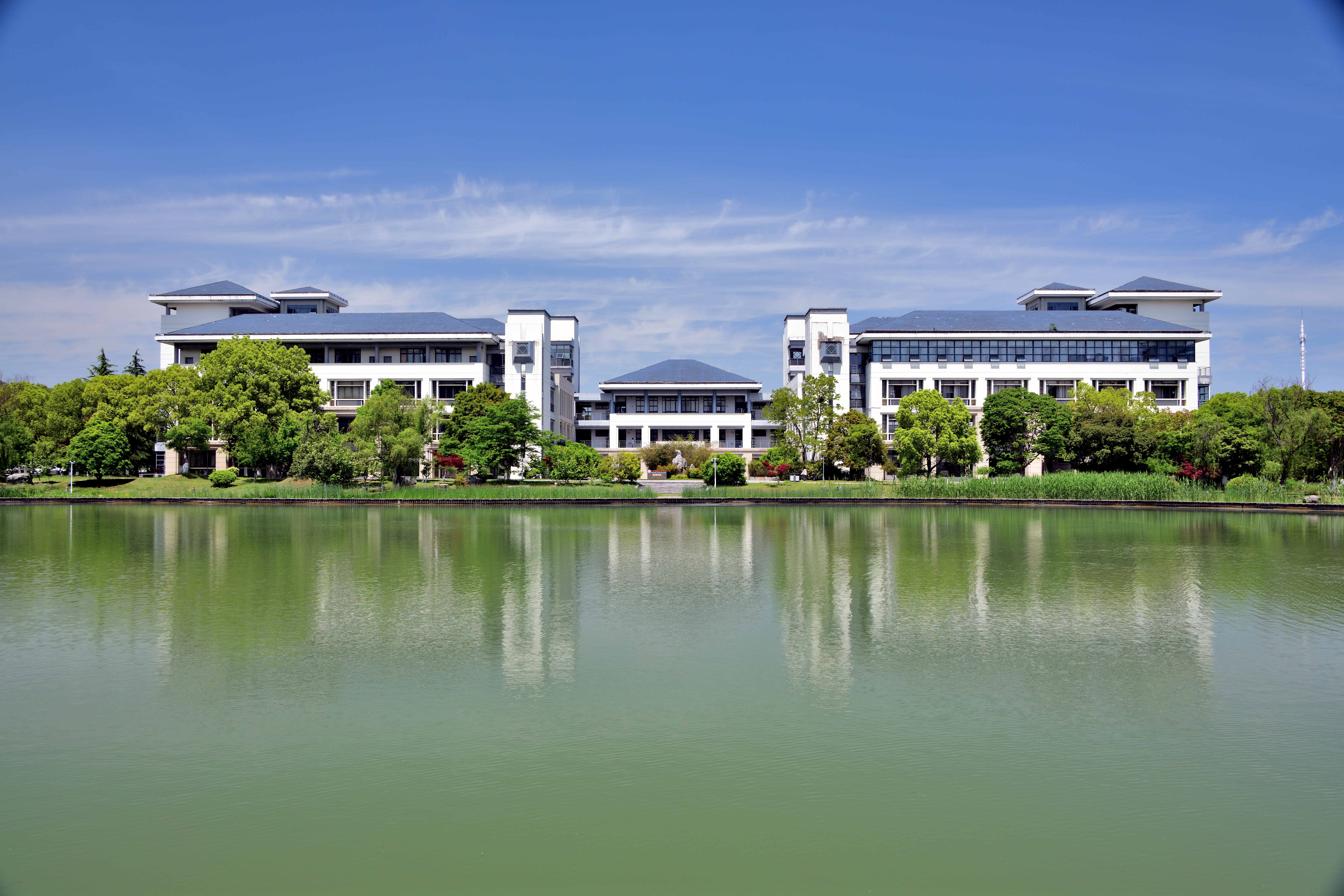 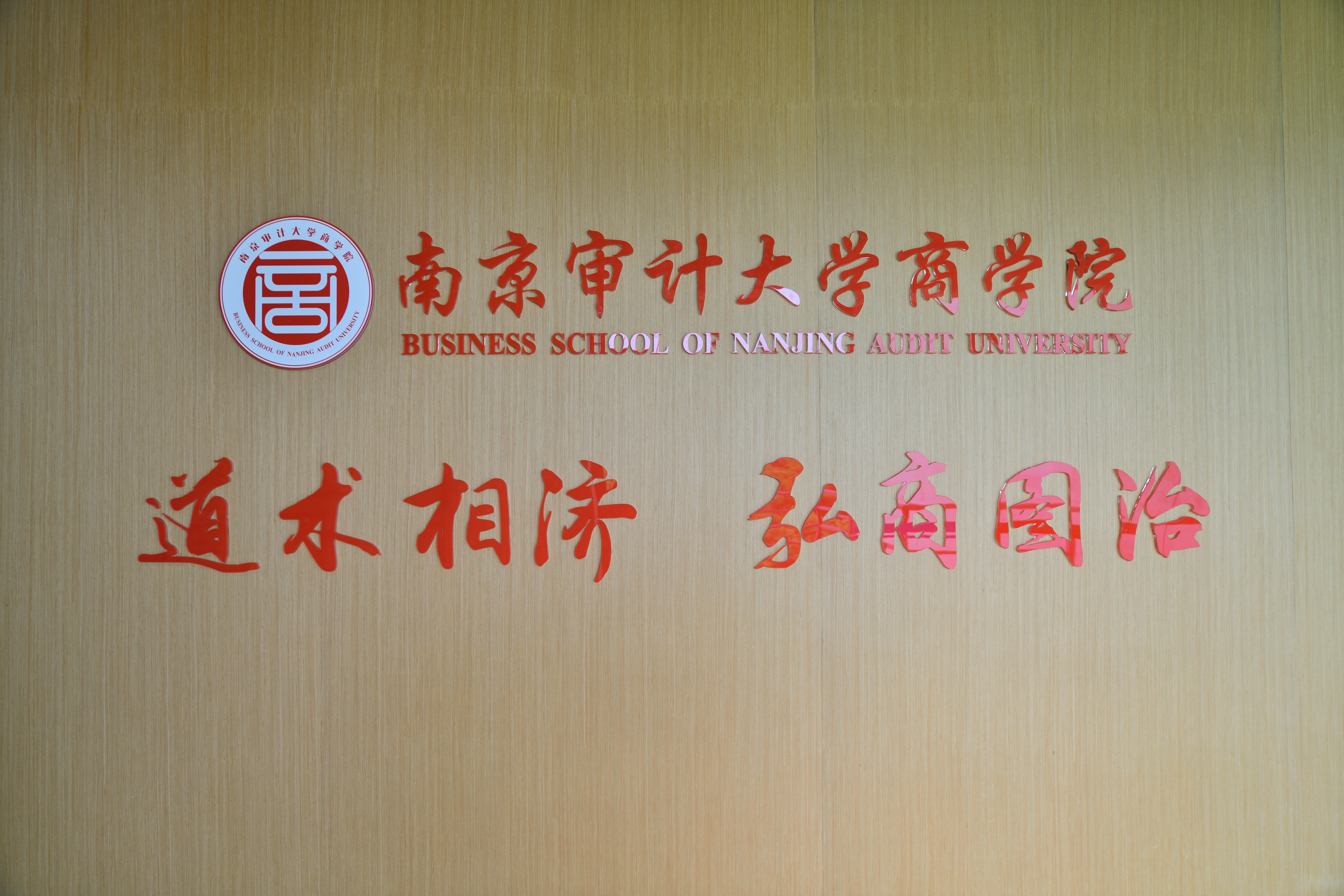 输入内容
输入内容
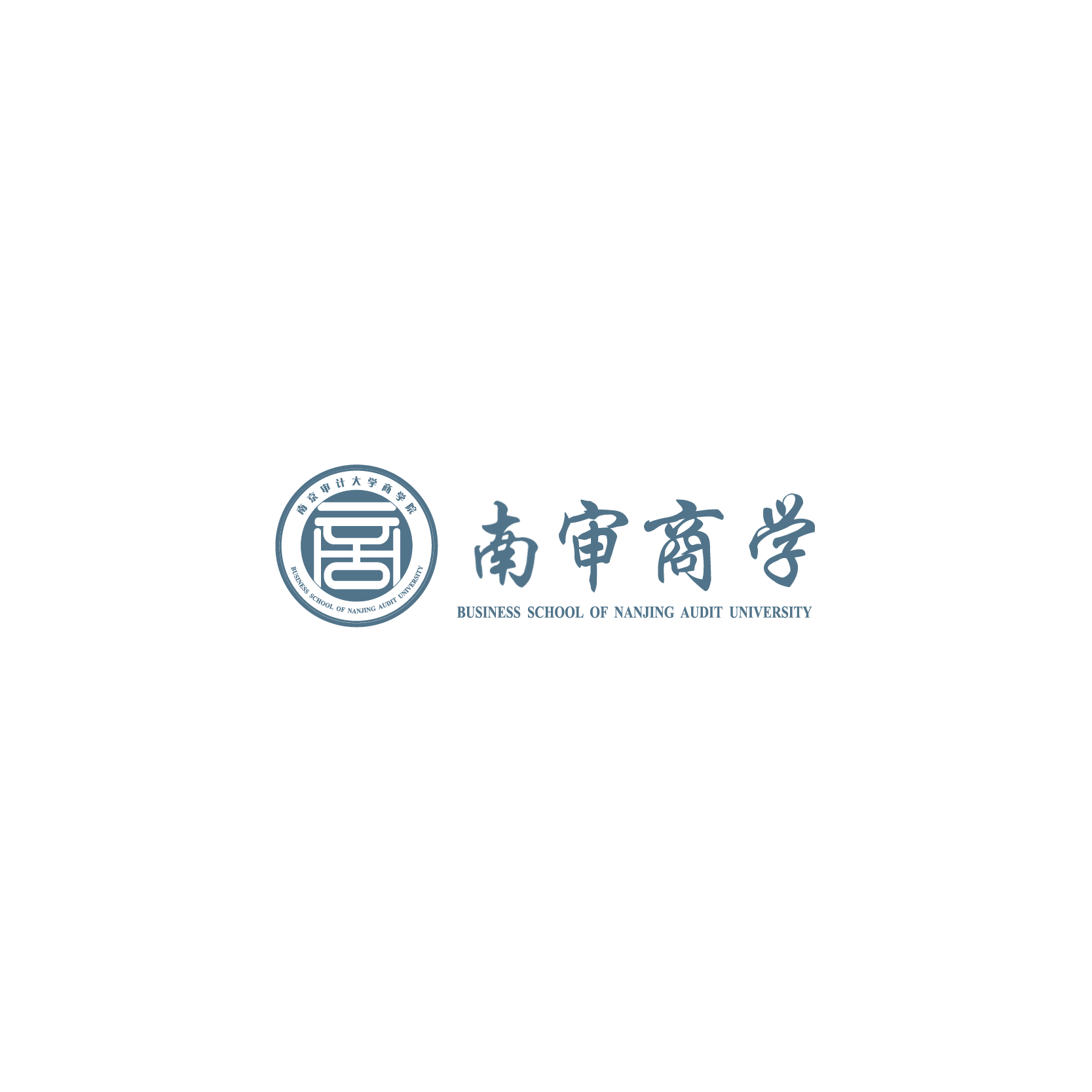 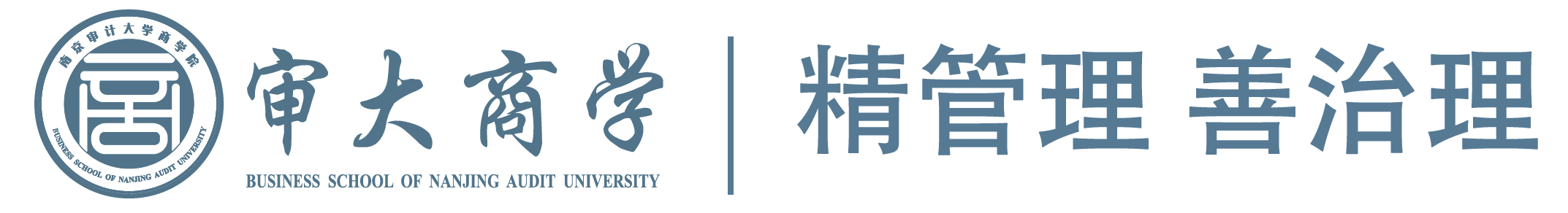 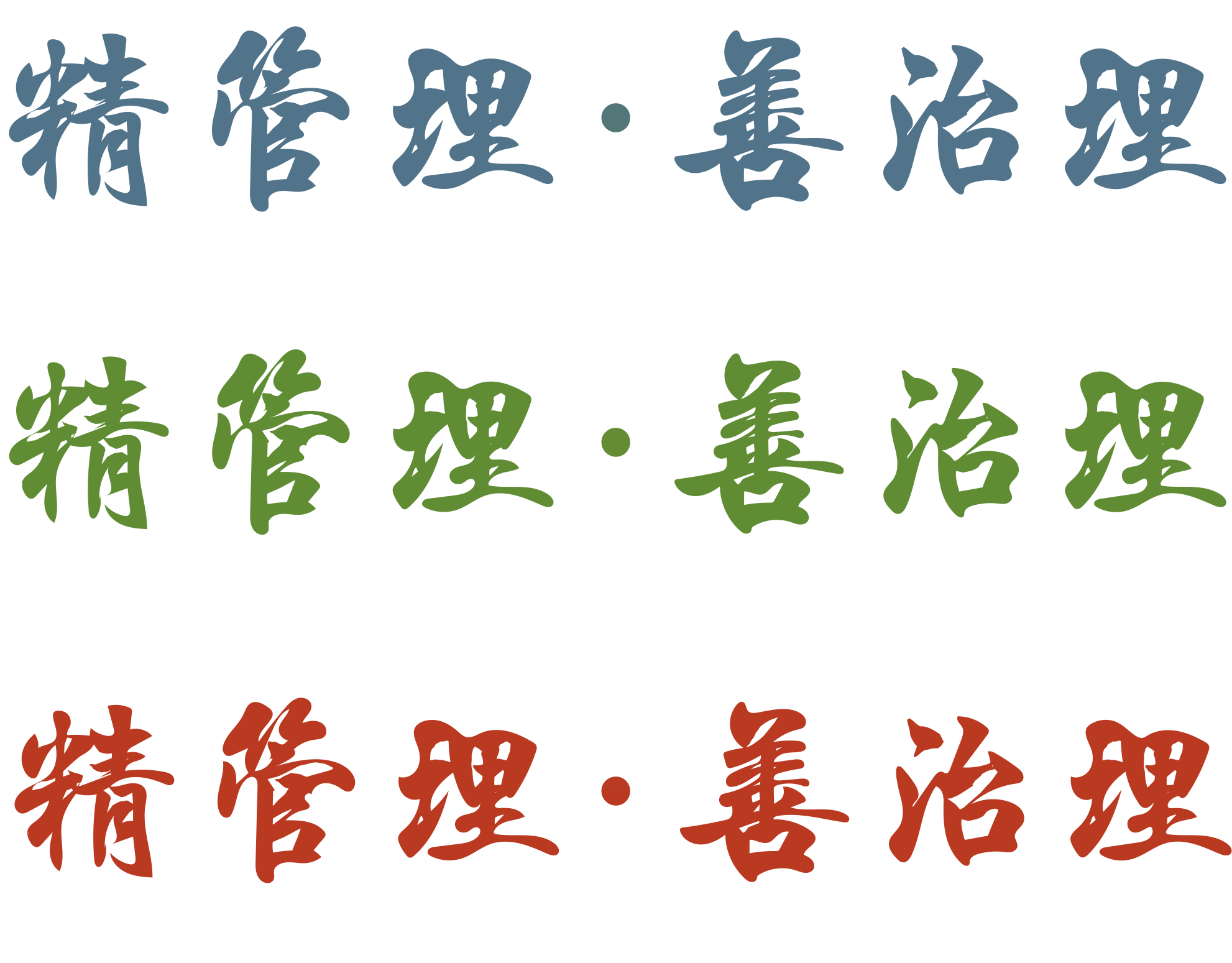 输入内容
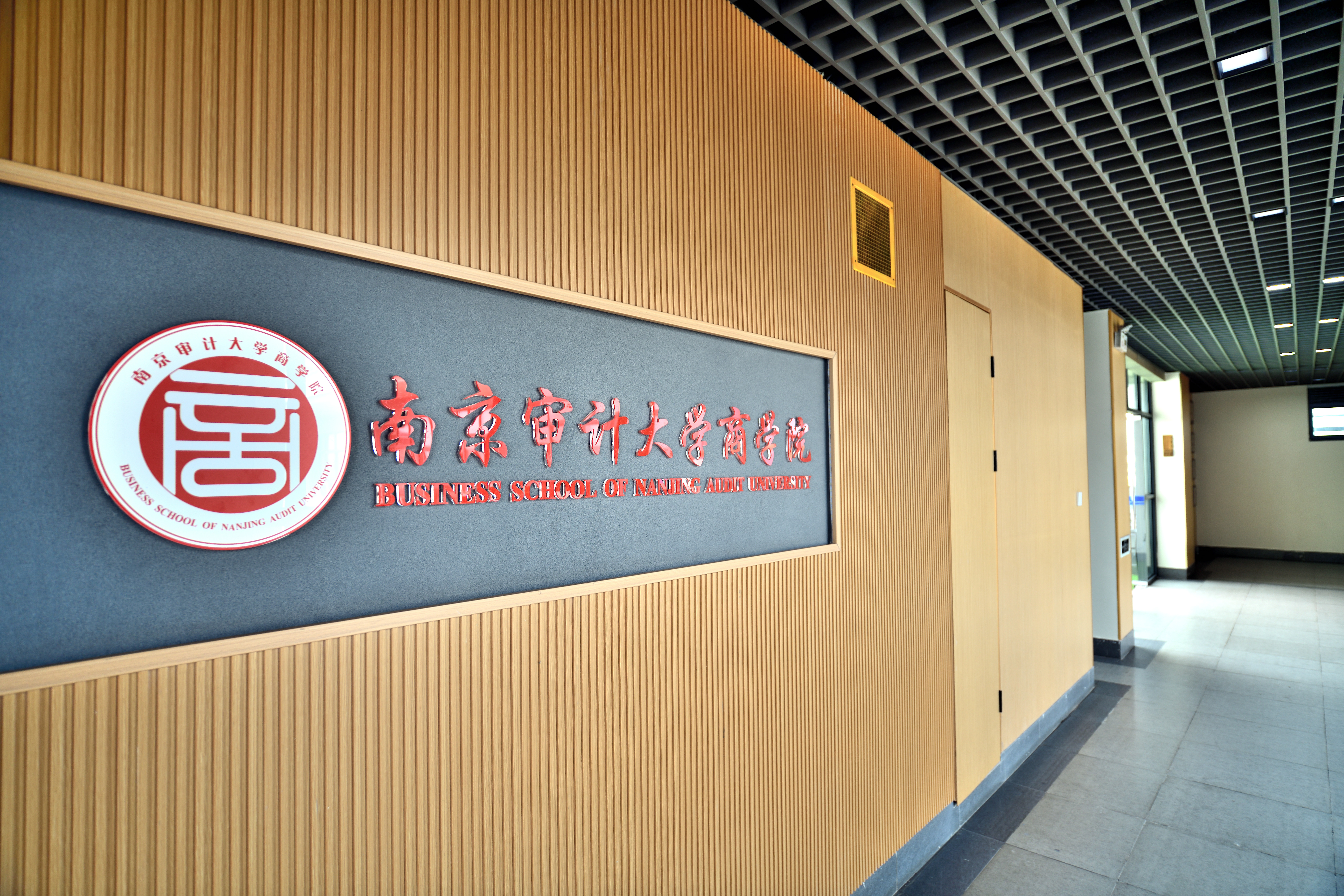 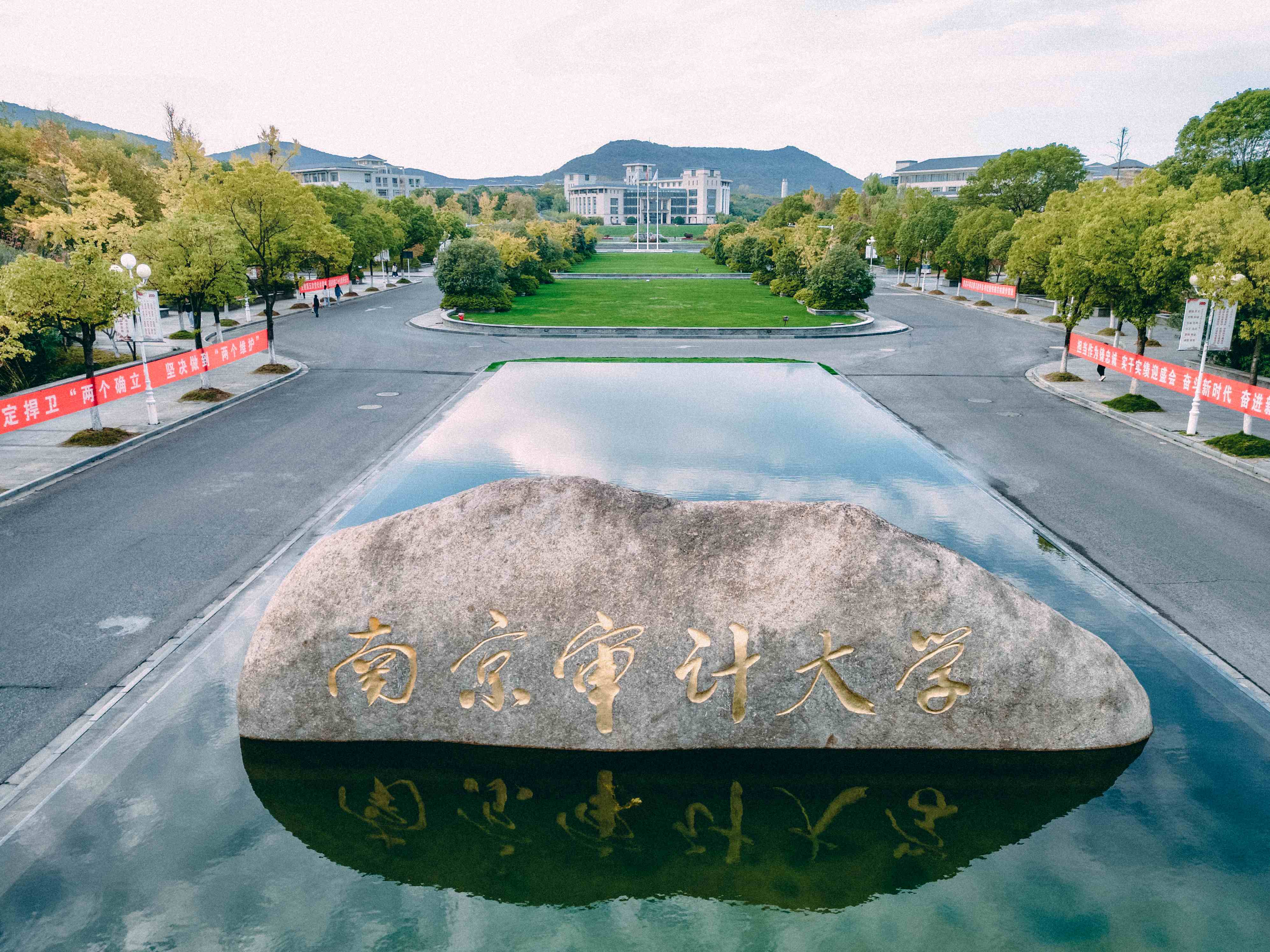 输入内容
输入内容
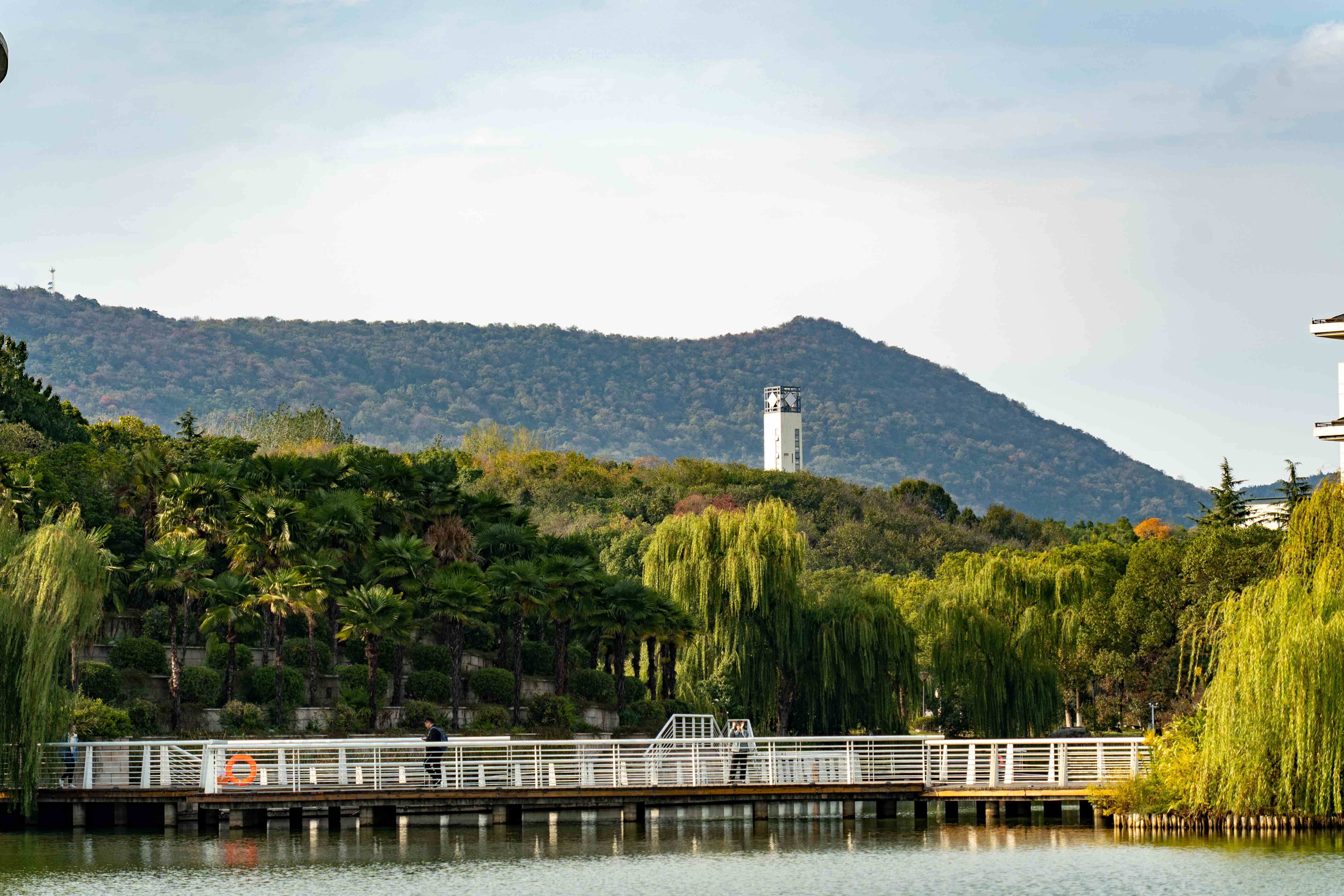 VS
输入内容输入内容输入内容输入内容输入内容输入内容输入内容输入内容输入内容输入内容输入内容输入内容输入内容输入内容输入内容输入内容输入内容输入内容输入内容输入内容输入内容输入内容输入内容输入内容输入内容输入内容输入内容输入内容输入内容
输入内容输入内容输入内容输入内容输入内容输入内容输入内容输入内容输入内容输入内容输入内容输入内容输入内容输入内容输入内容输入内容输入内容输入内容输入内容输入内容输入内容输入内容输入内容输入内容输入内容输入内容输入内容输入内容输入内容
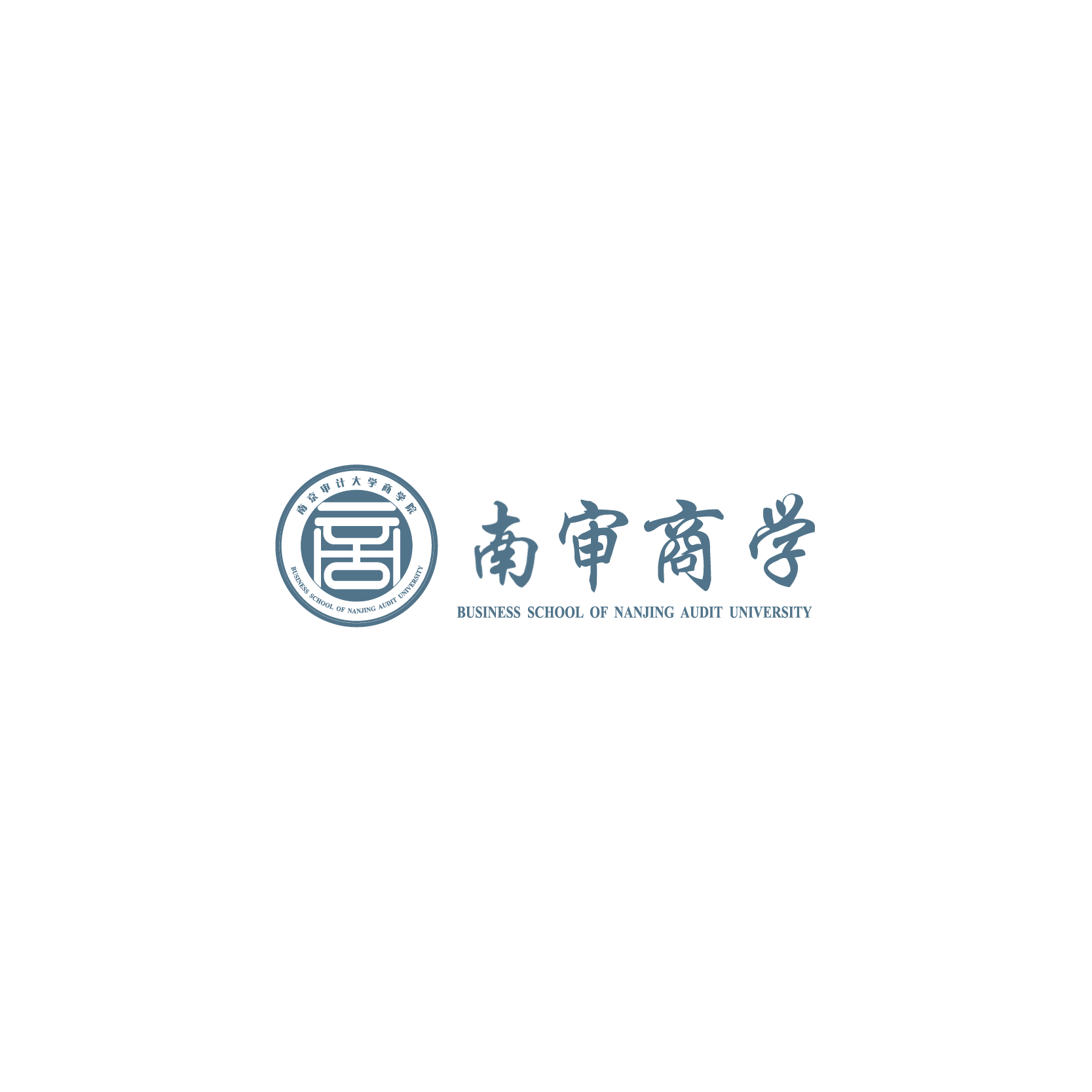 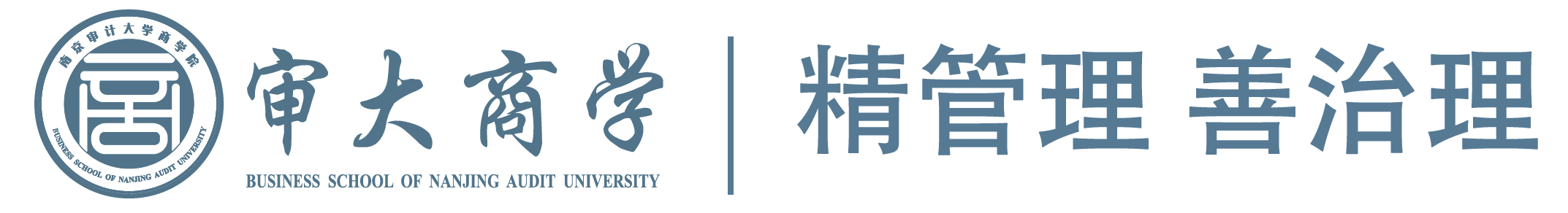 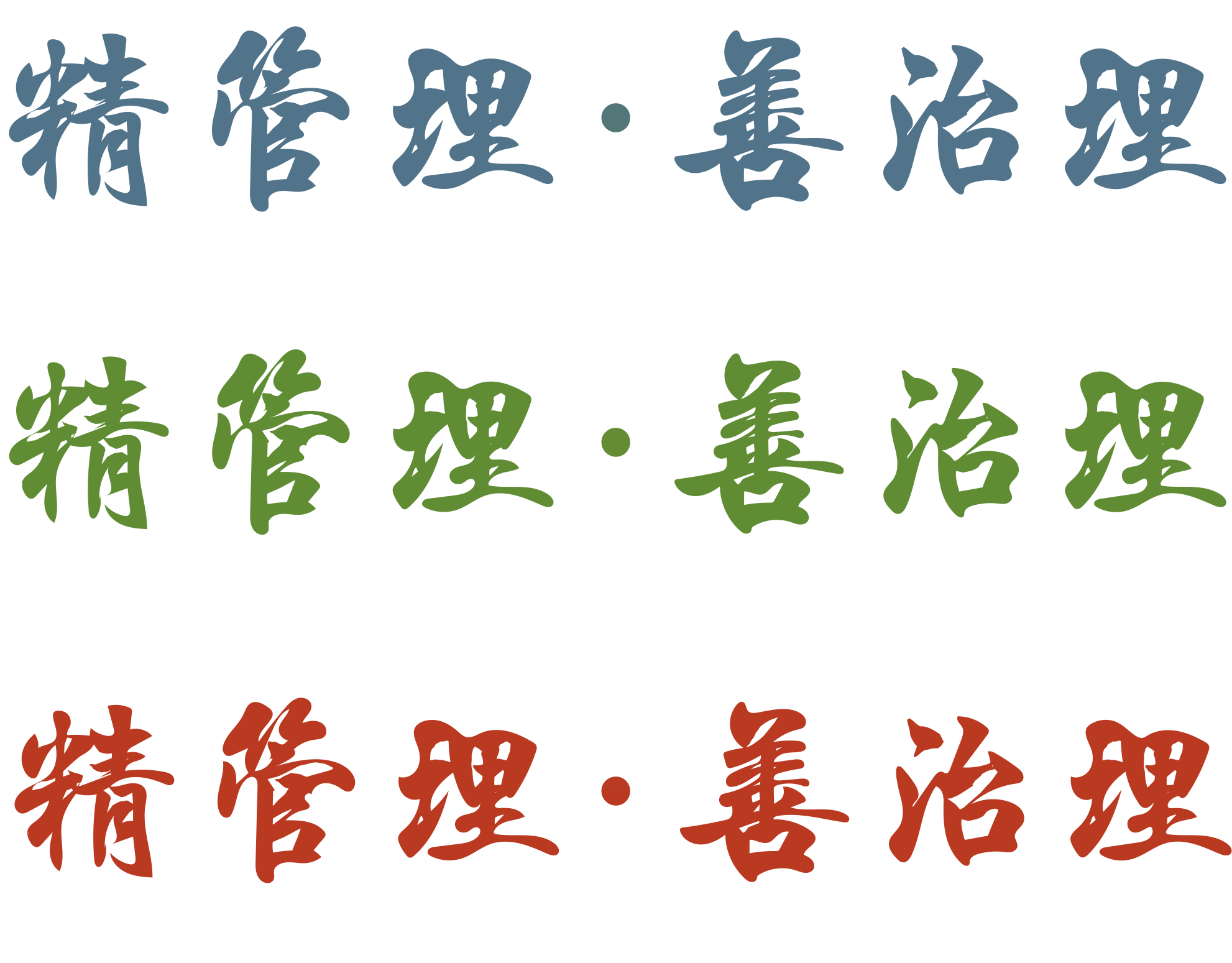 04
输入内容
输入内容
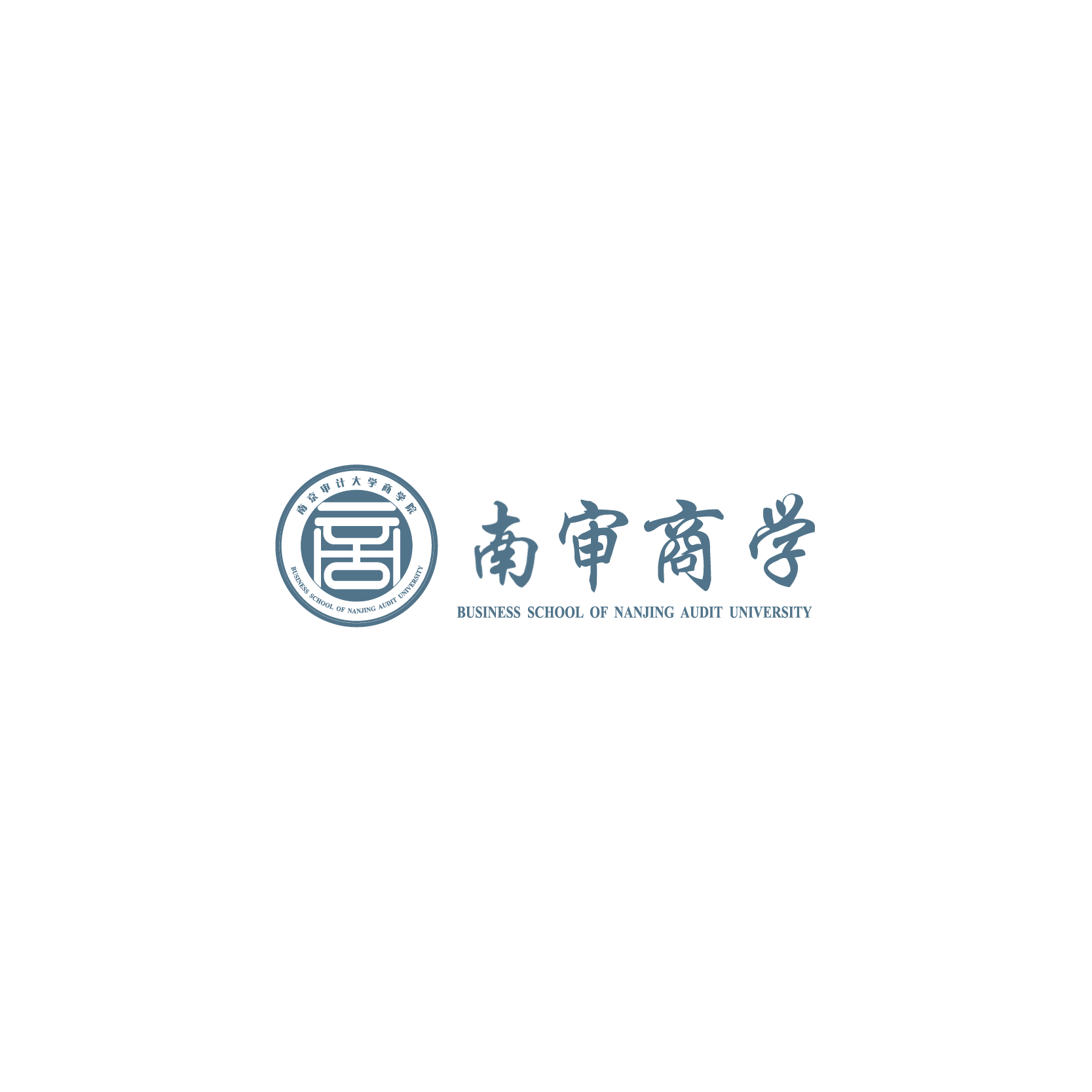 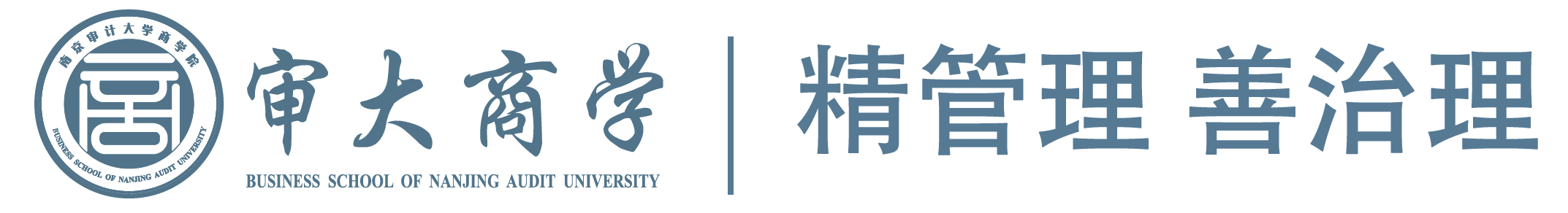 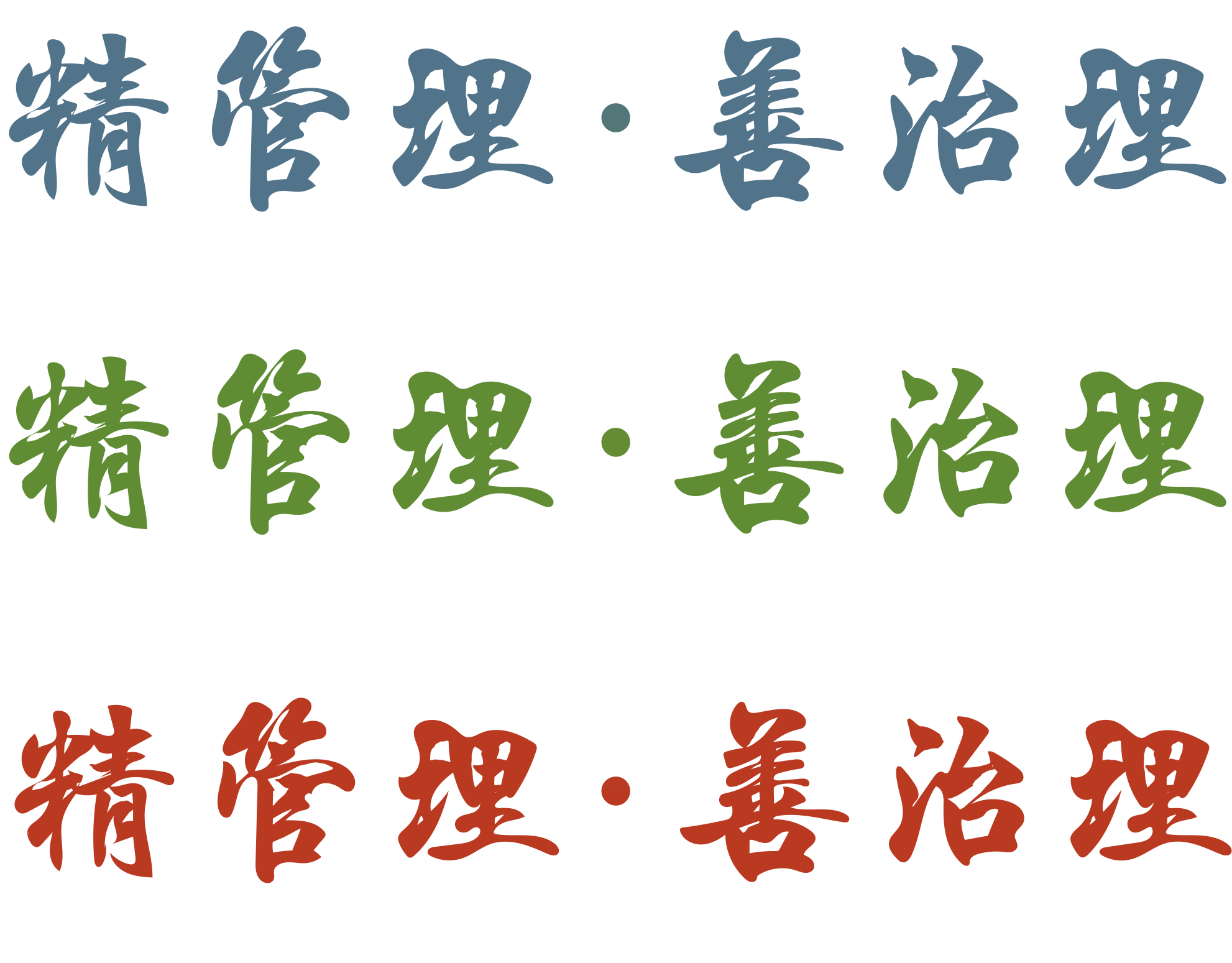 输入内容
输入内容
输入内容
1
输入内容
输入内容
2
输入内容
输入内容
输入内容
3
输入内容
输入内容
1
输入内容
输入内容
2
输入内容
输入内容
输入内容
3
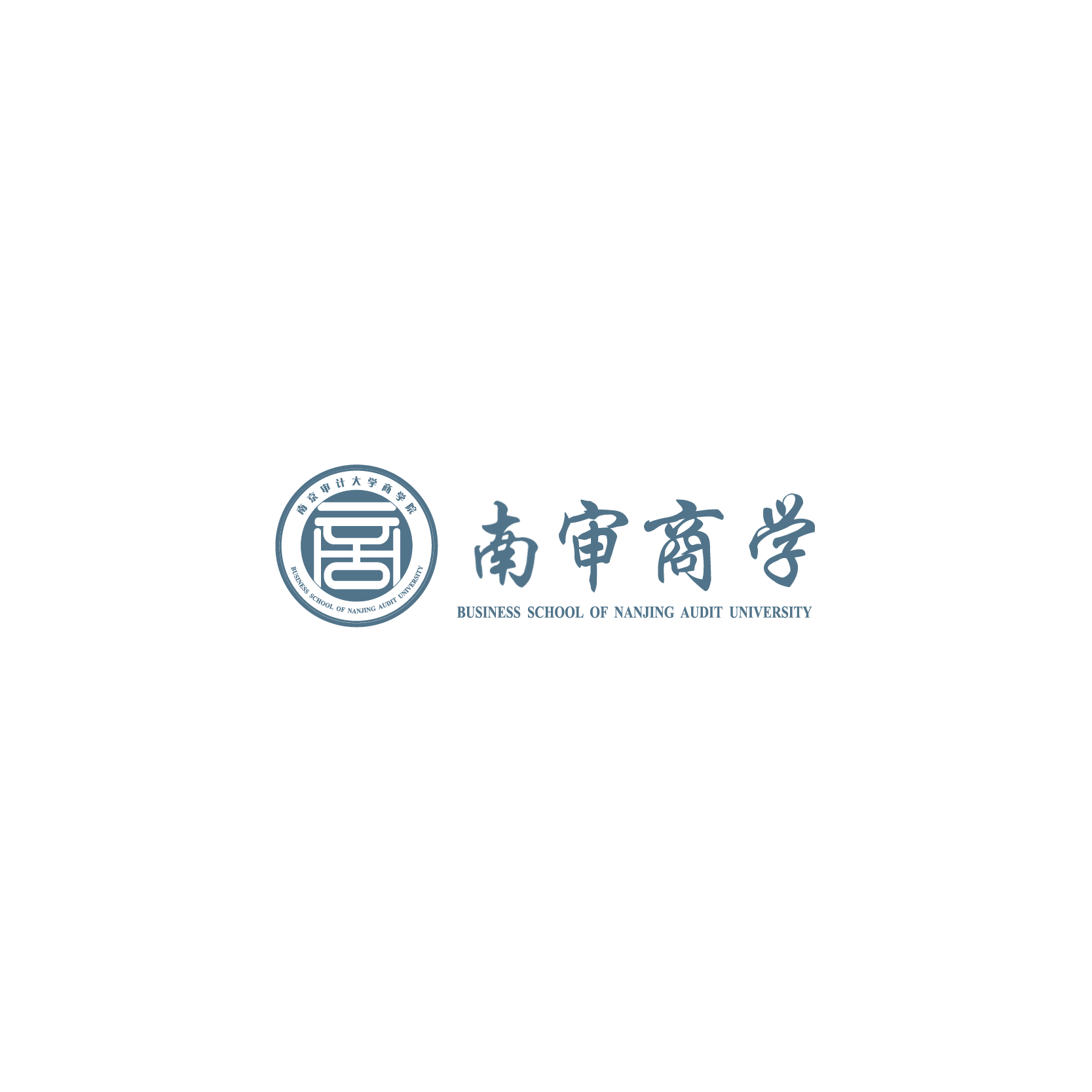 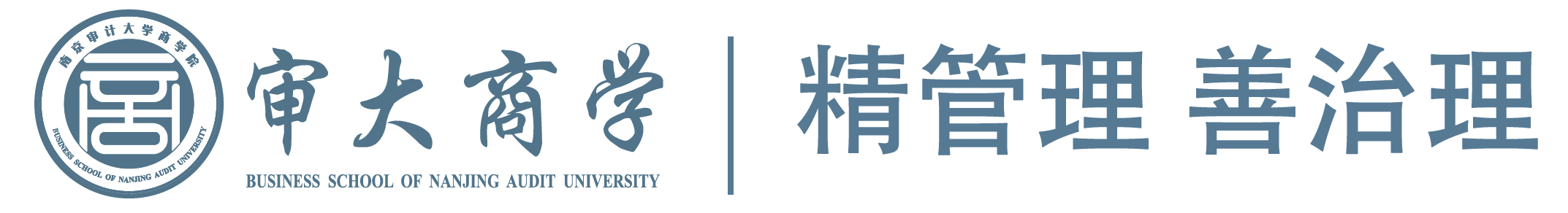 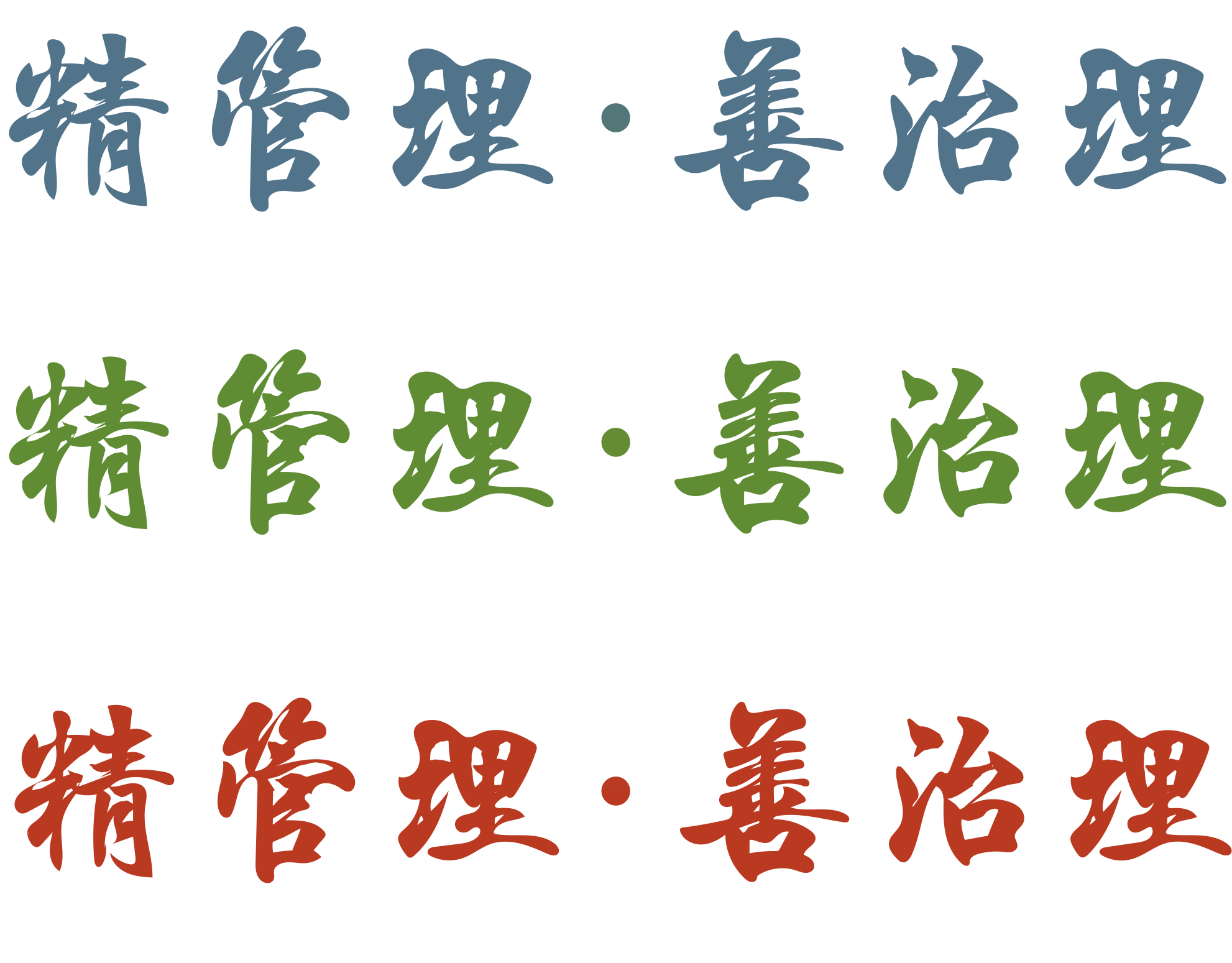 输入内容
输入内容
输入内容
输入内容
输入内容
输入内容
输入内容
输入内容
输入内容
01
02
输入内容
输入内容
04
03
输入内容
输入内容
输入内容
输入内容
输入内容
输入内容
输入内容
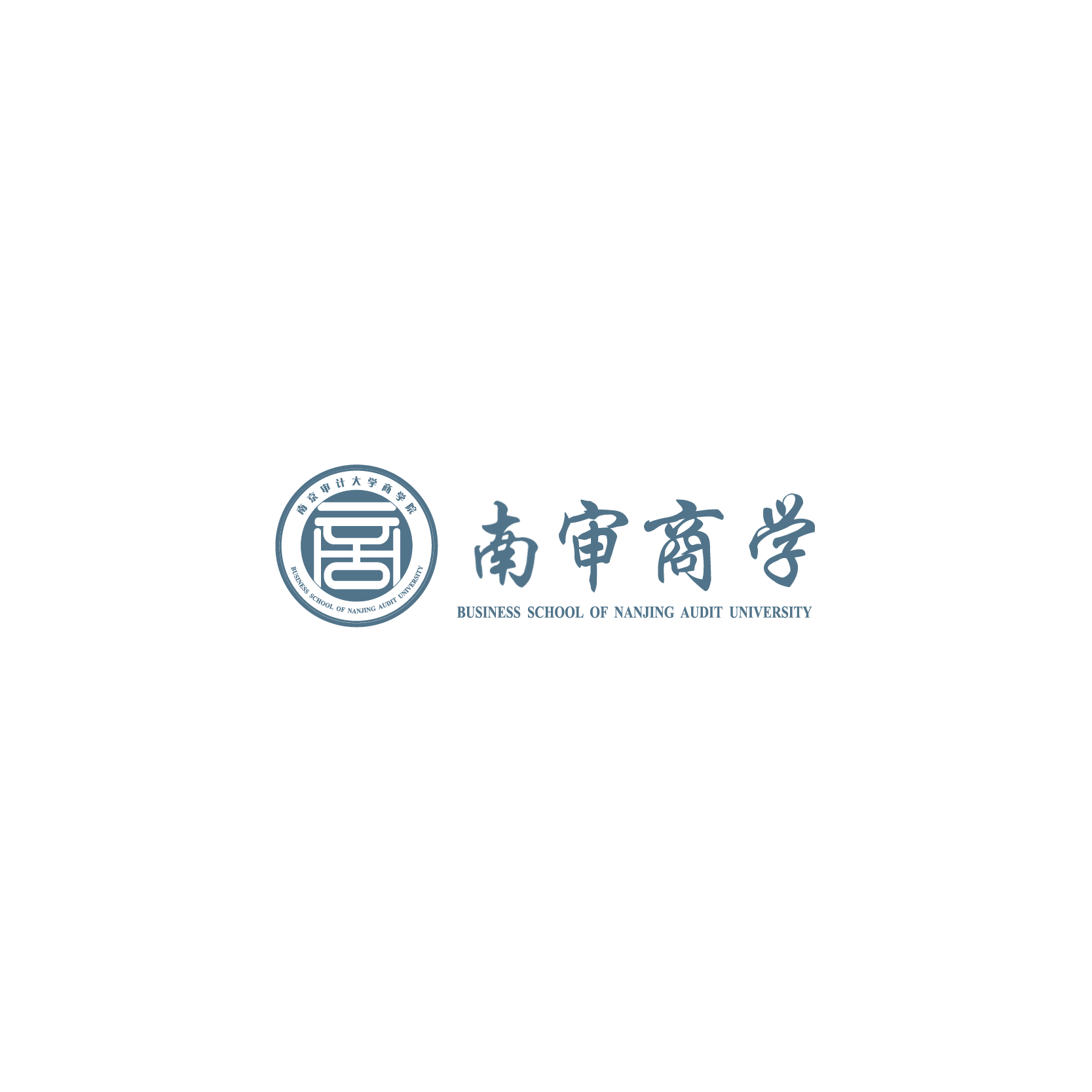 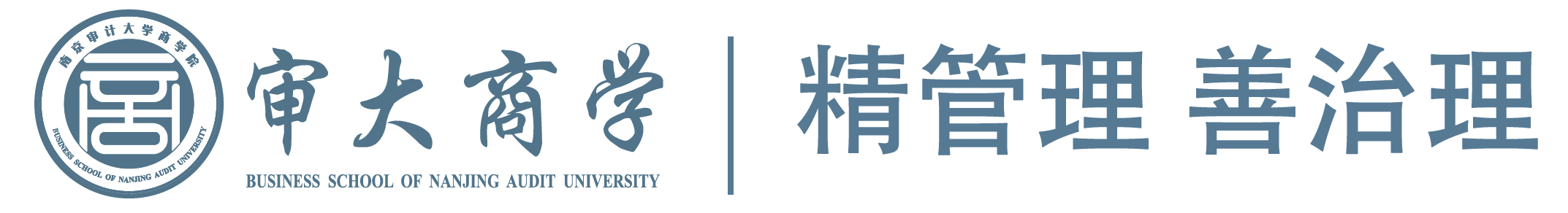 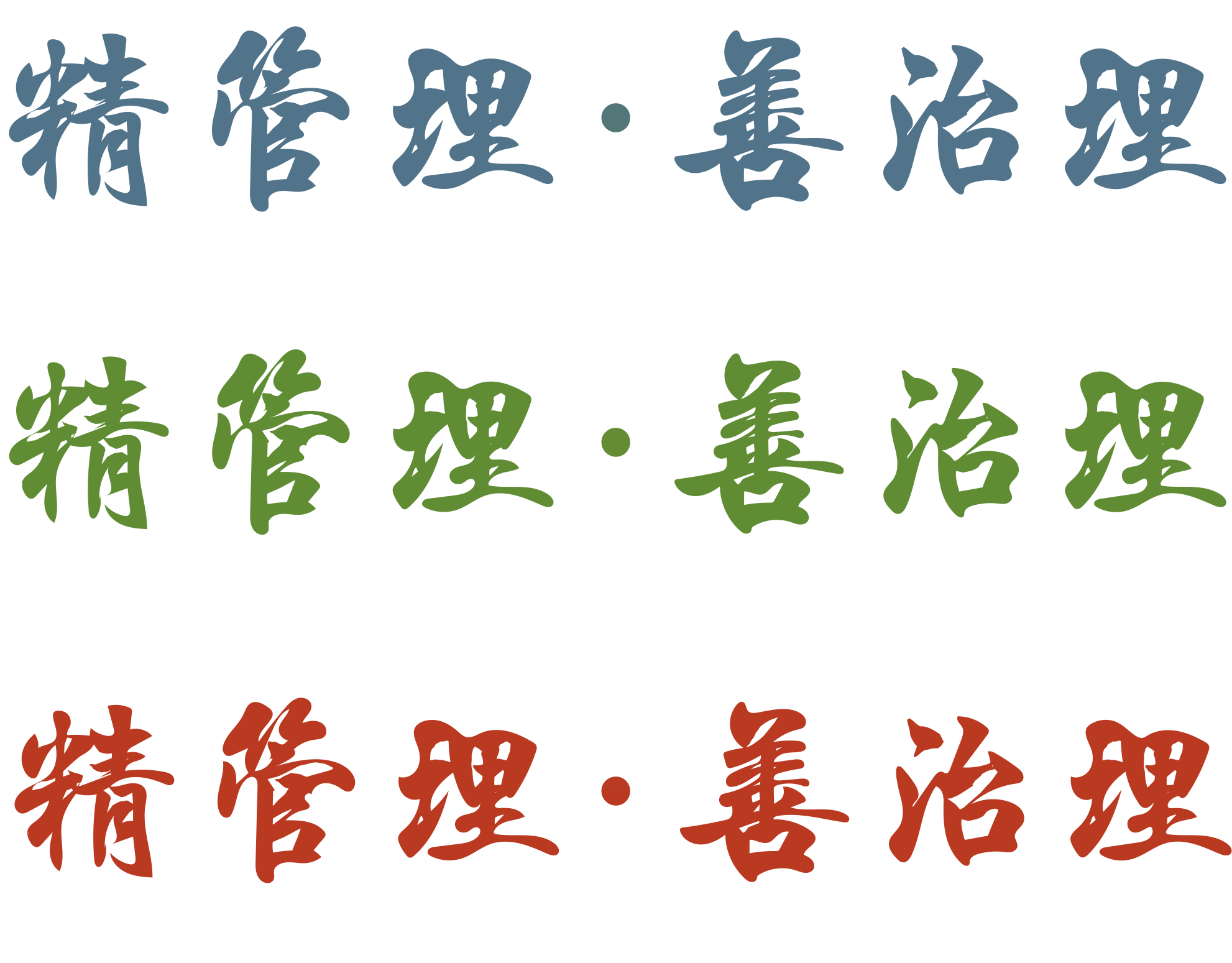 输入内容
输入内容
2023.12
输入内容输入内容输入内容输入内容输入内容输入内容输入内容输入内容输入内容输入内容输入内容输入内容输入内容输入内容输入内容输入内容输入内容输入内容输入内容输入内容输入内容输入内容输入内容输入内容输入内容输入内容输入内容输入内容输入内容输入内容输入内容输入内容输入内容输入内容输入内容输入内容输入内容输入内容输入内容输入内容
输入内容
2022.12
输入内容
2021.12
输入内容
2020.12
输入内容
2019.12
输入内容
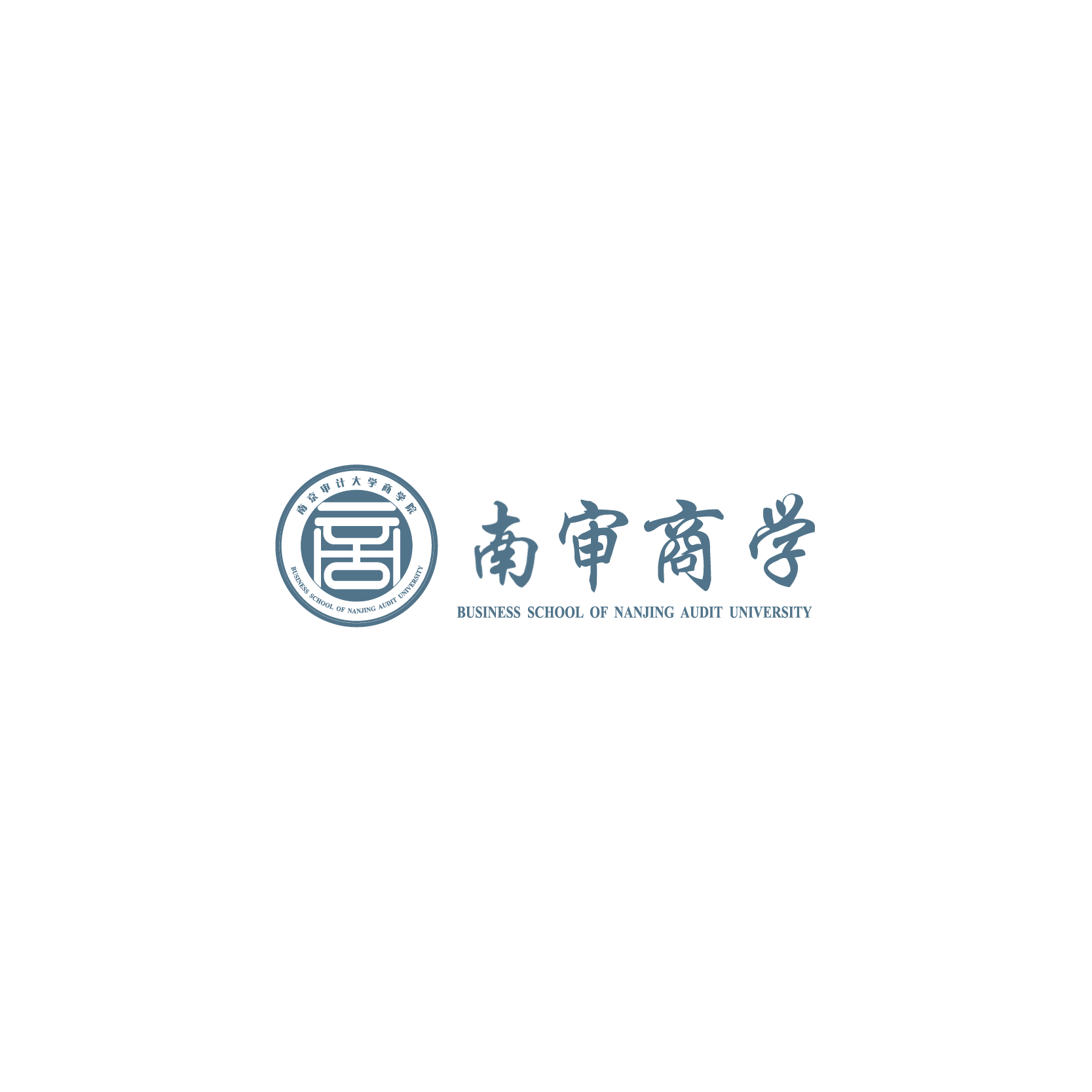 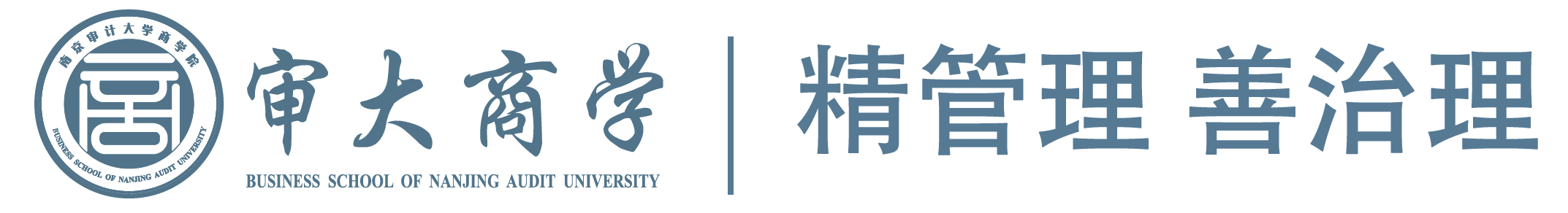 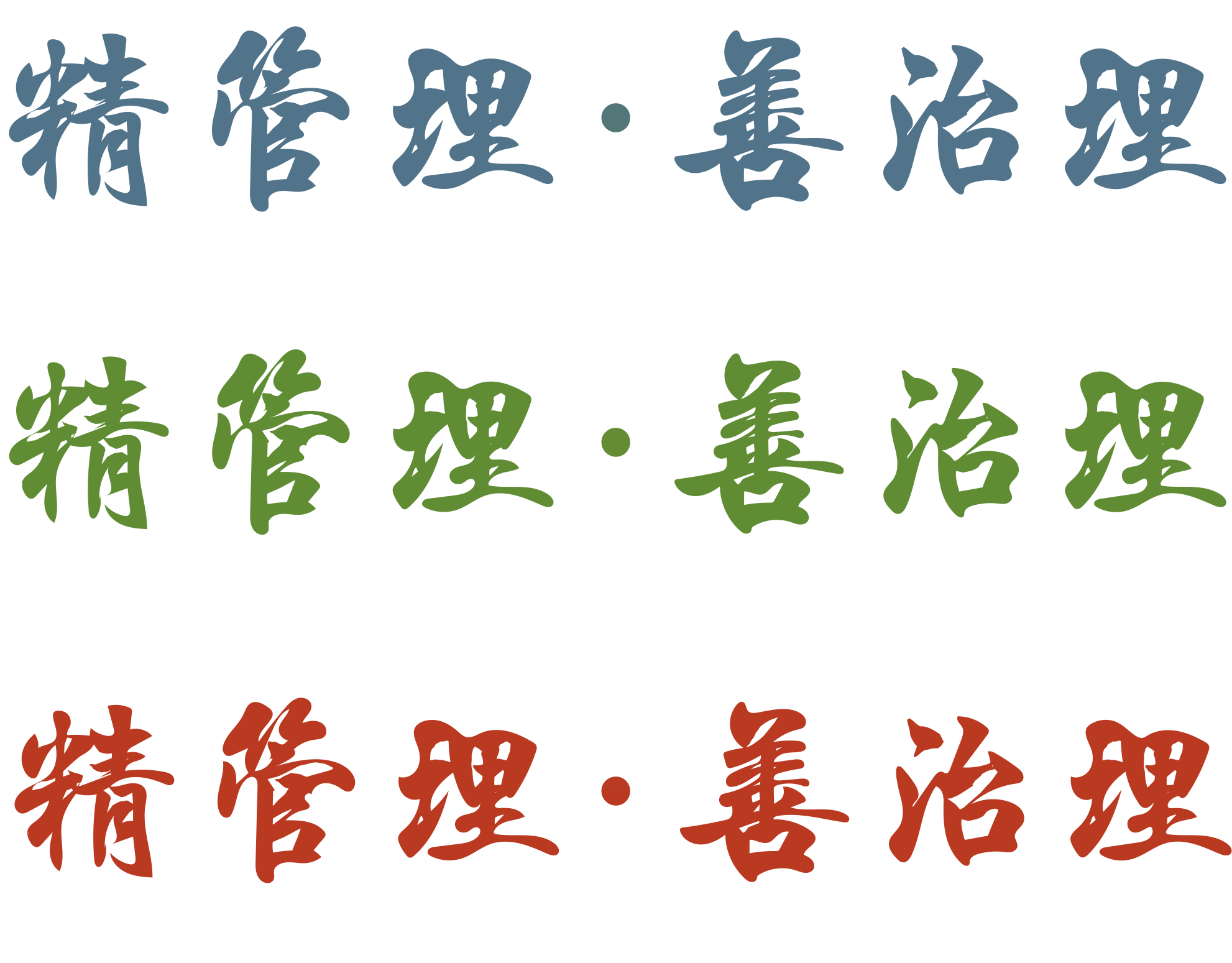 输入内容
XXX.XXXXXXXXXXXXX[M].XXXXXX:XX,2023.
XXX.XXXXXXXXXXXXX[C].XXXXXX:XX,2023.
XXX.XXXXXXXXXXXXXXXXX[D].XXXXXX:XX,2023.
XXX.XXXXXXXXXXXX[R].XXXXXX:XX,2023.
XXX.XXXXXXXXXX[J].XXXXXXX,2023.
XXX.XXXXXXXXXXXXX[M].XXXXXX:XX,2023.
XXX.XXXXXXXXXXXXX[C].XXXXXX:XX,2023.
XXX.XXXXXXXXXXXXXXXXX[D].XXXXXX:XX,2023.
XXX.XXXXXXXXXXXX[R].XXXXXX:XX,2023.
XXX.XXXXXXXXXX[J].XXXXXXX,2023.
XXX. XXXXXXXXXX[N].XXXXXXXX, 2023.
XXX.XXXXXXXXXXXXX[M].XXXXXX:XX,2023.
XXX.XXXXXXXXXXXXX[C].XXXXXX:XX,2023.
XXX.XXXXXXXXXXXXXXXXX[D].XXXXXX:XX,2023.
XXX.XXXXXXXXXXXX[R].XXXXXX:XX,2023.
2024年9月
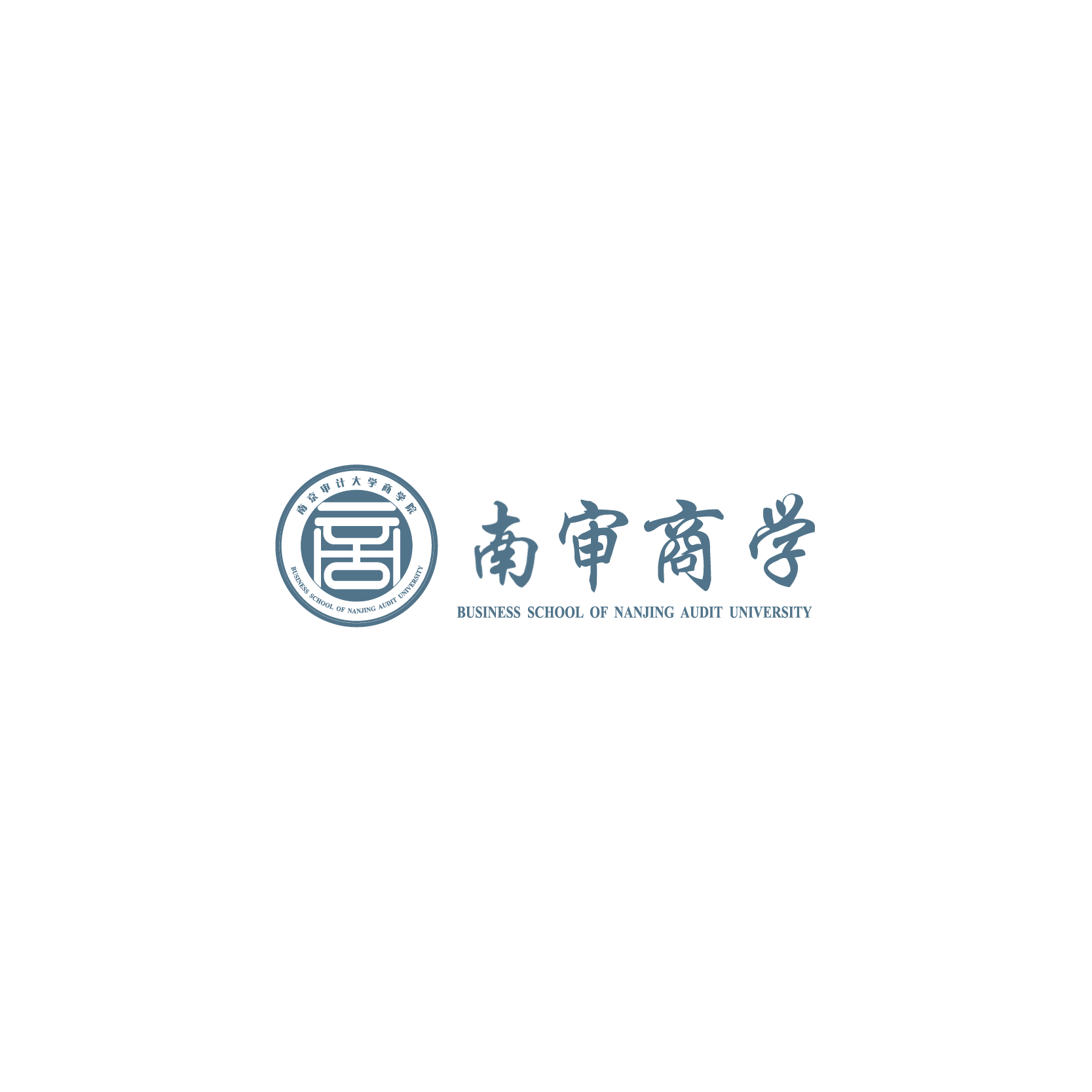 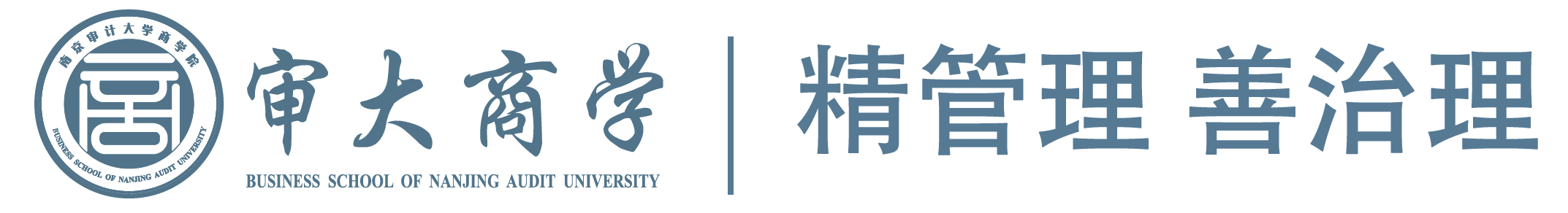 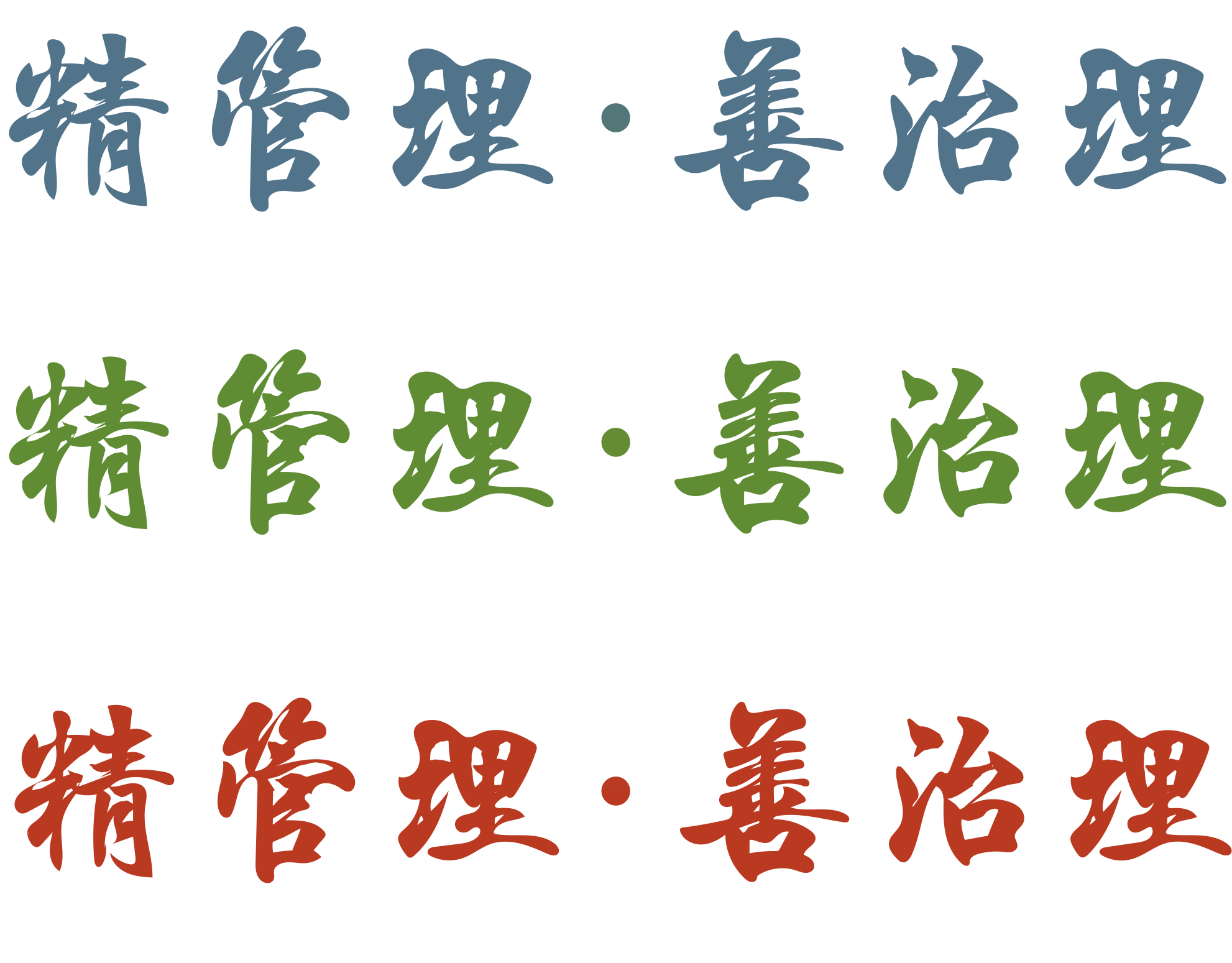 2024
输入内容
谢谢您的观看
输入内容
·
汇报人：商学院